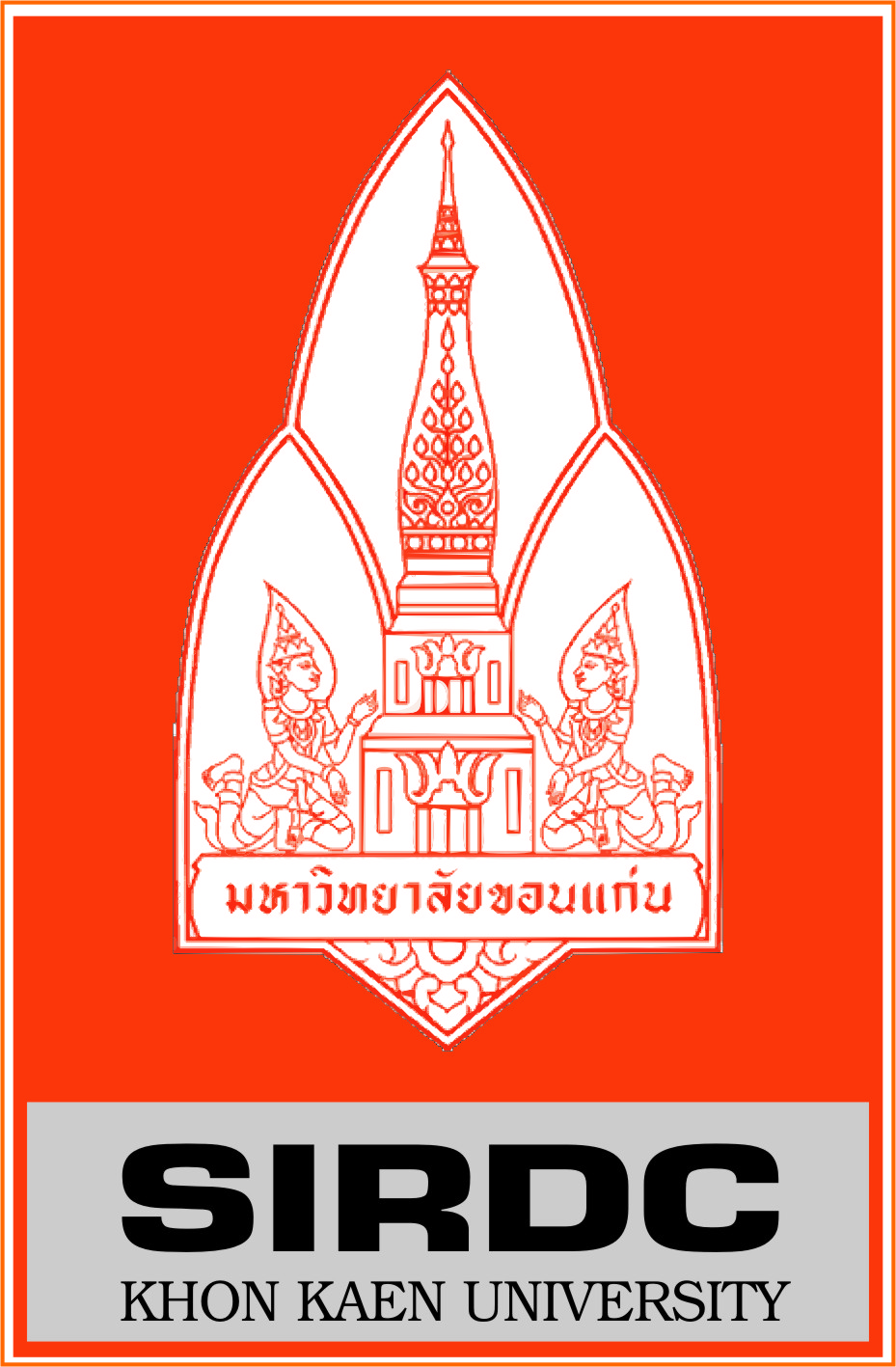 ROAD SAFETY EXPERIENCES OF THAILAND AND UNIVERSITY COURSE CURRICULUM ON ROAD SAFETY
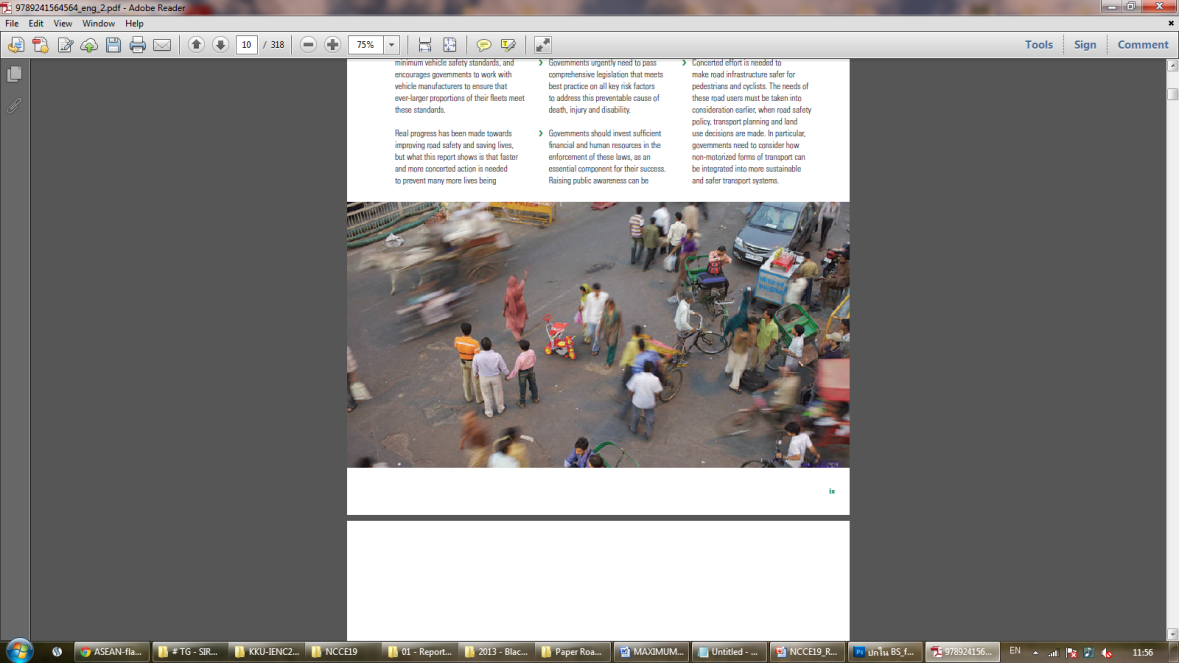 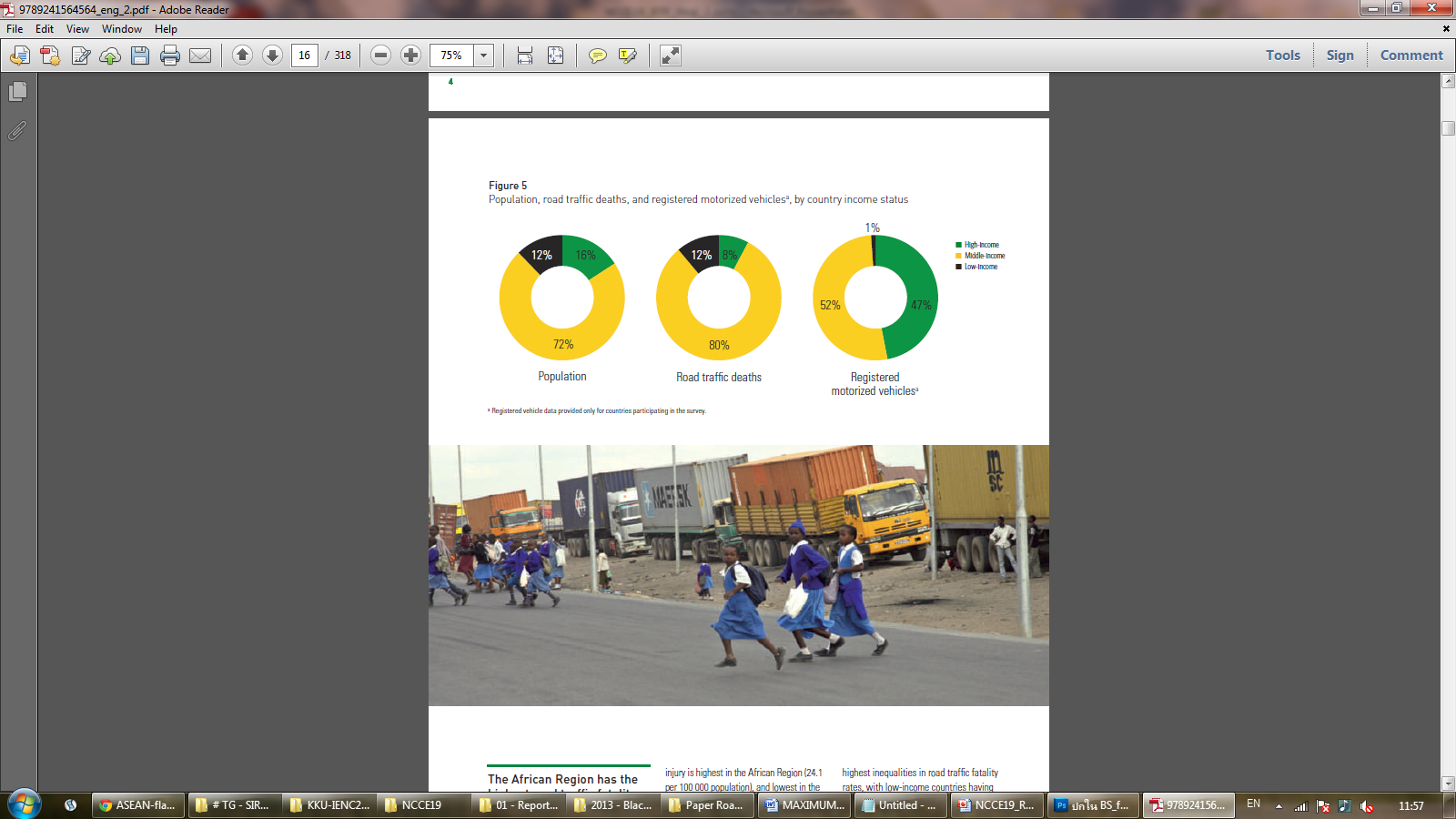 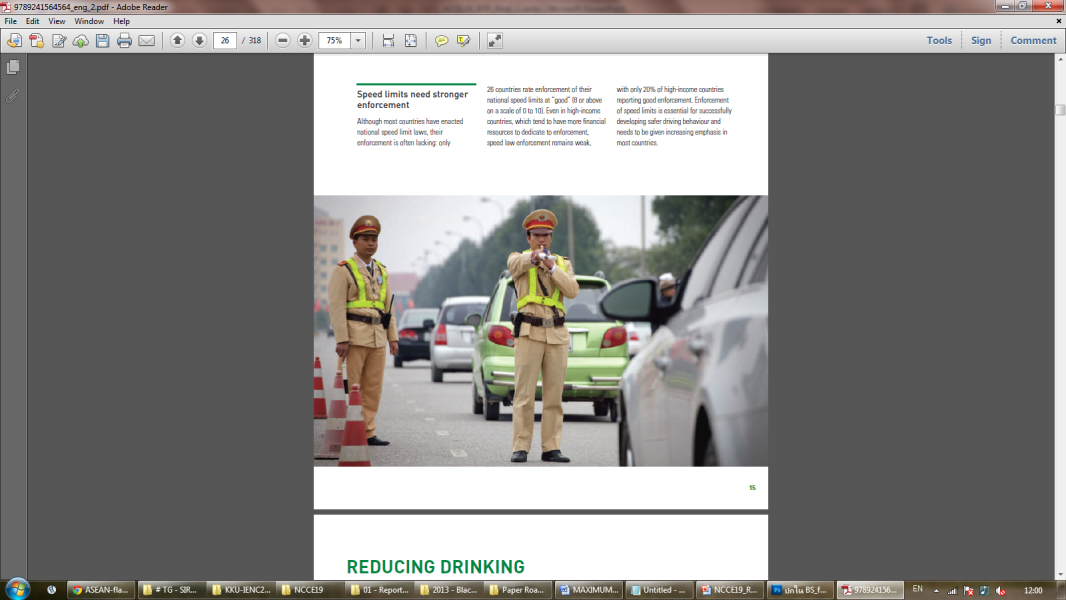 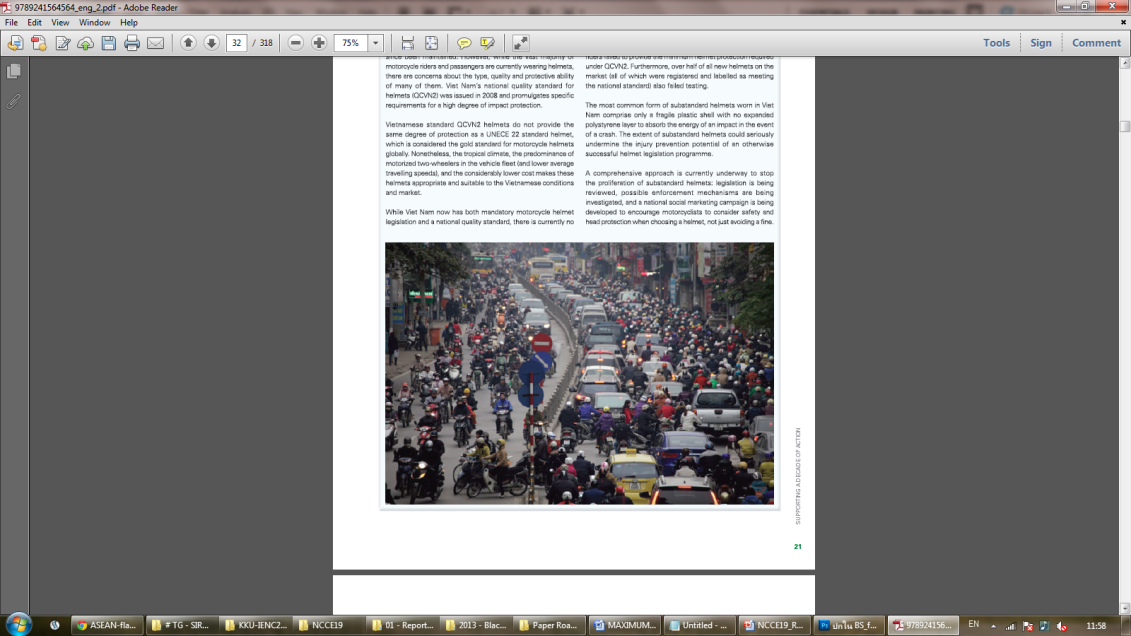 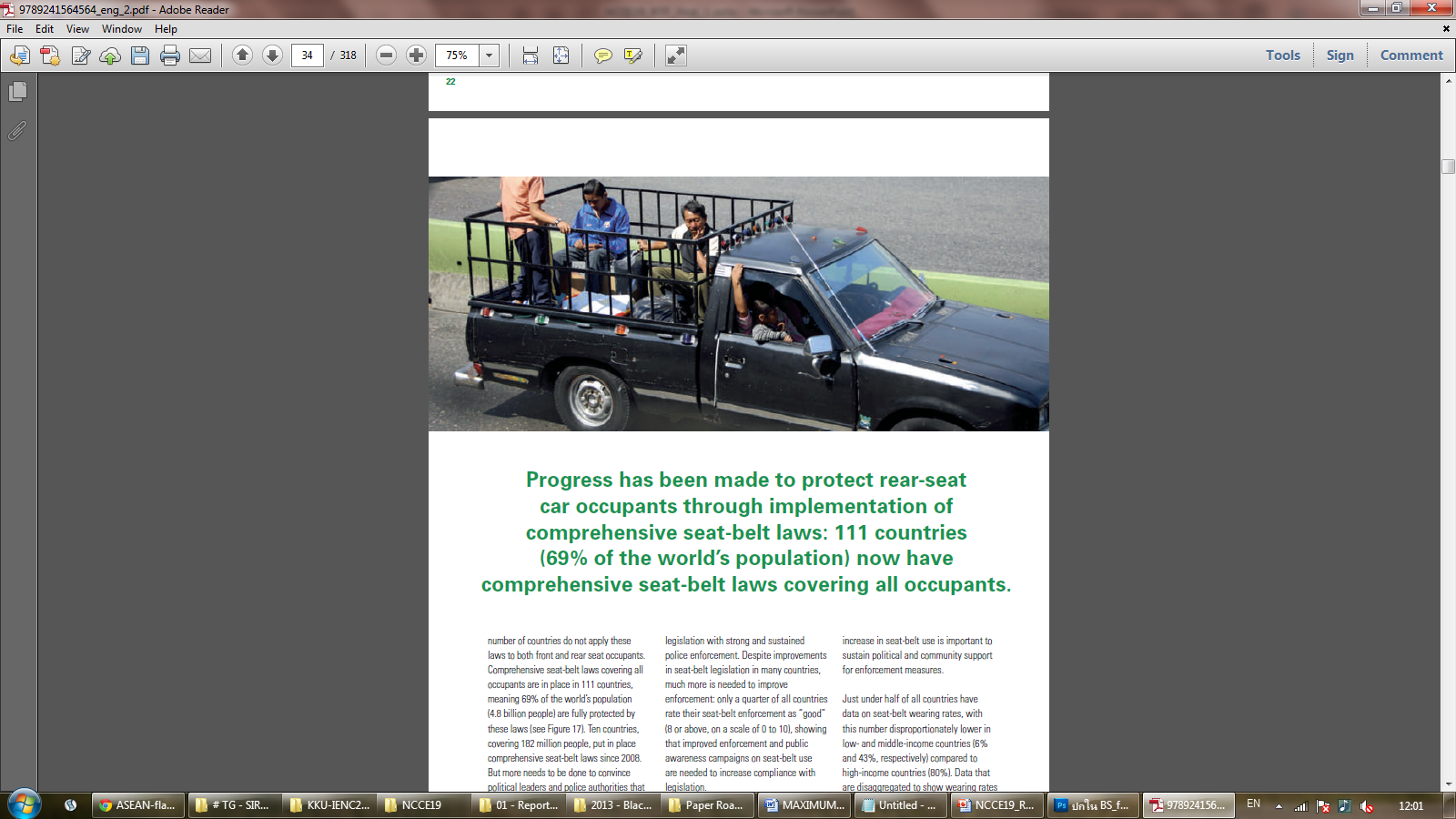 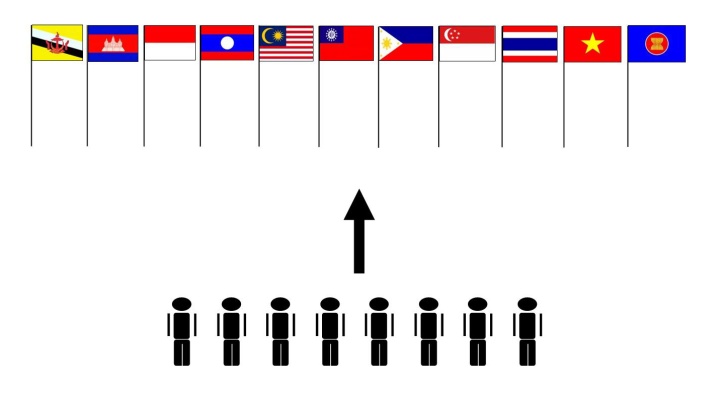 Asst. Prof. Dr. Pongrid Klungboonkrong

Sustainable Infrastructure Research and Development Center (SIRDC)
Department of Civil Engineering, Faculty of Engineering, Khon Kaen University, Thailand
Global Status on Road Safety for Nepal & Thailand
Based on the Global Status Report on Road safety reported by WHO (2009 and 2013) in 2007 and 2010 and Sivak and Schoettle (2014), Road Traffic Fatalities (RTFs) and other related information of each Asian countries were analyzed and compared.
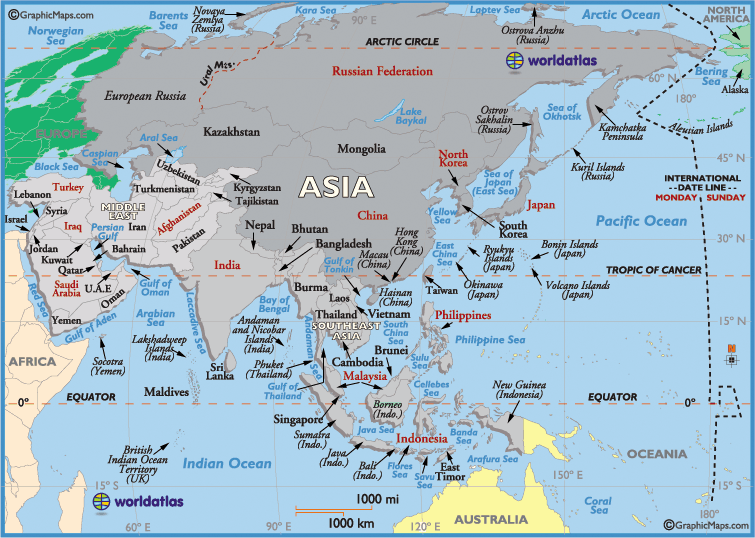 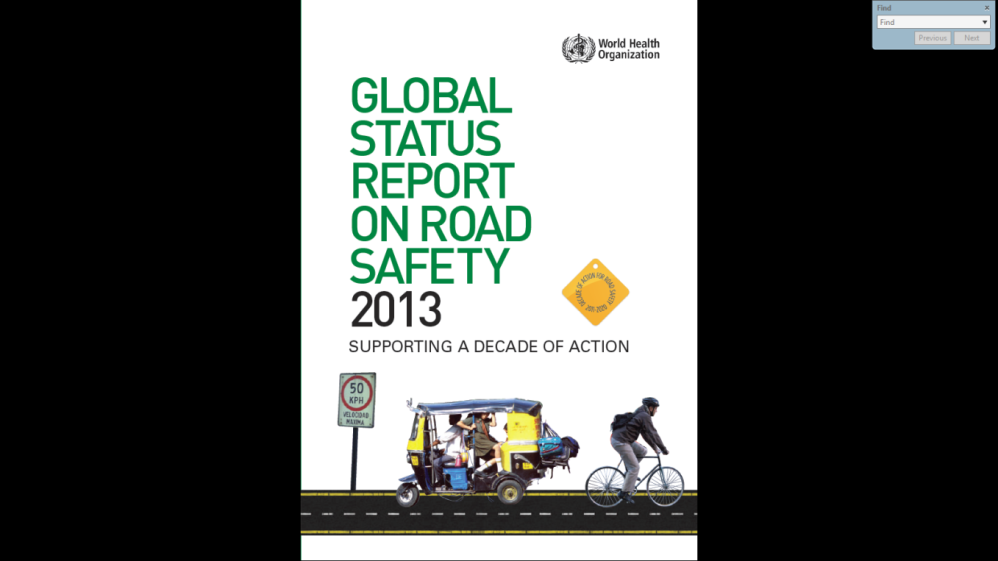 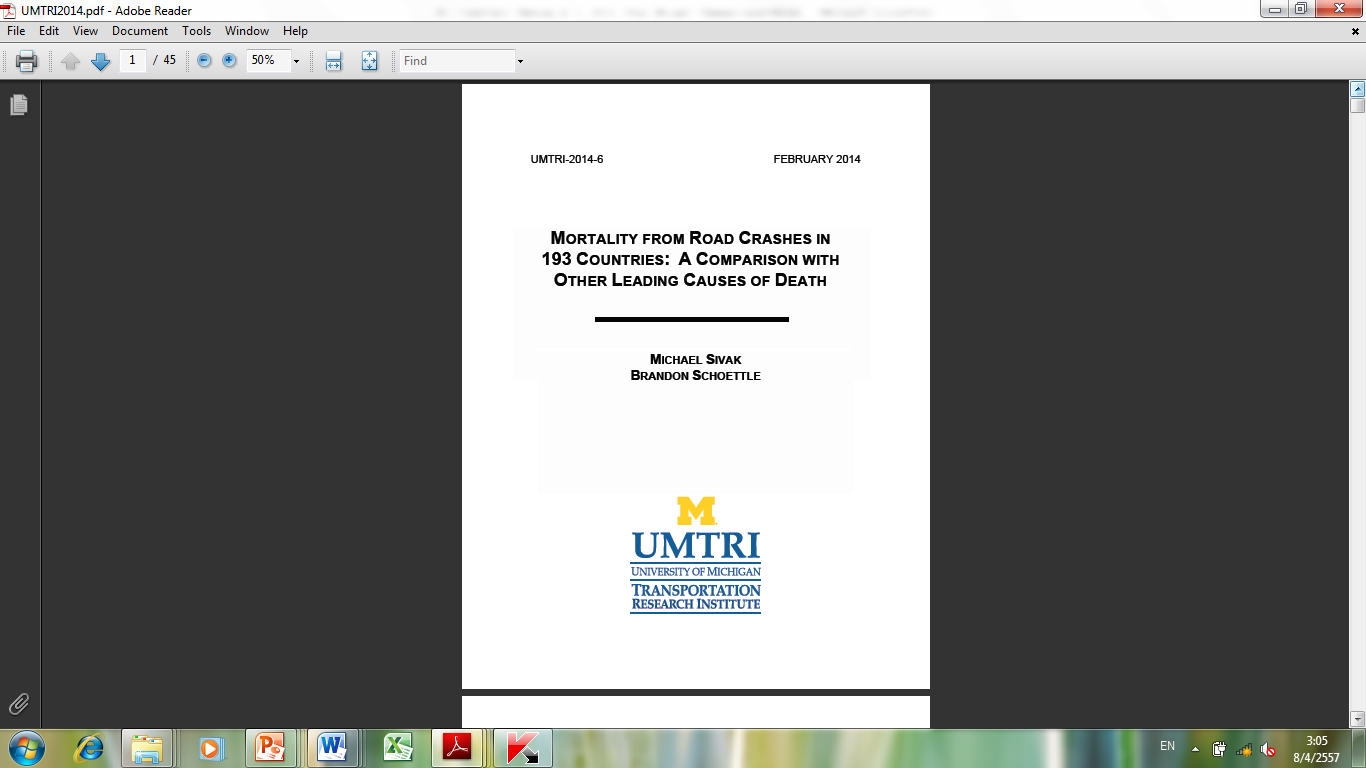 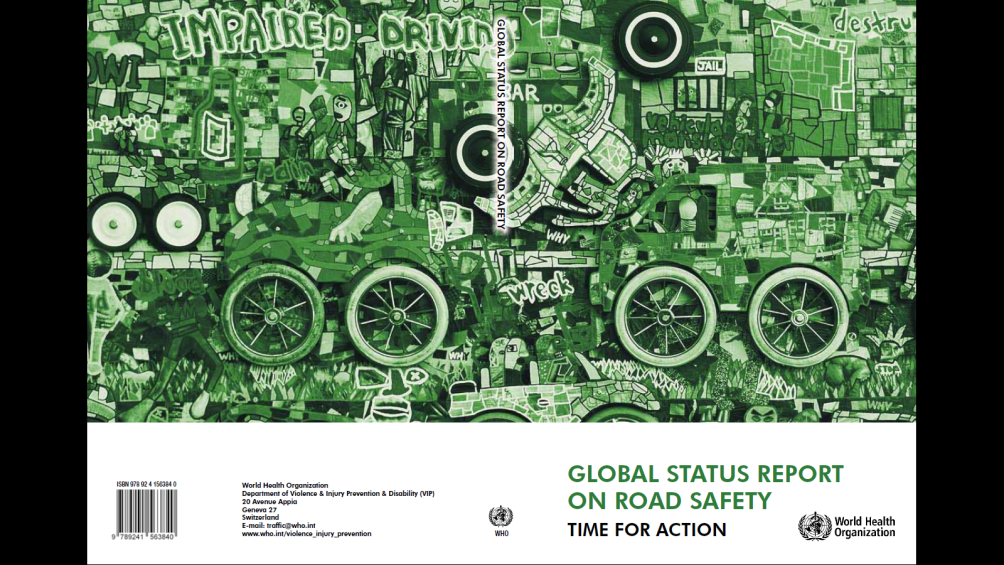 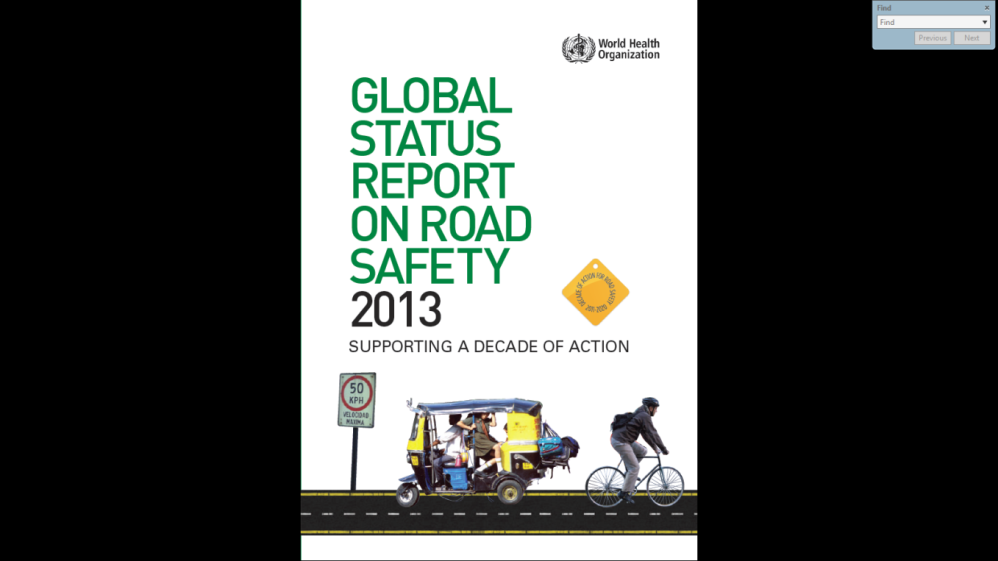 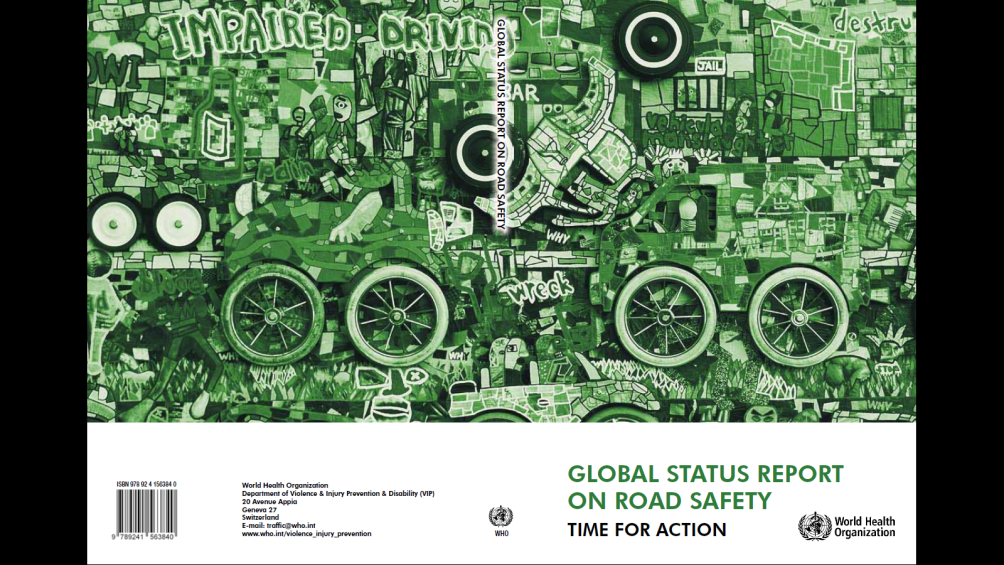 Estimated RTF for 2010
Reported number of deaths for 2010 = 13,766

Estimated total RTI deaths for 2010  =26,312

(13 variables used for estimation: GDP, vehicle/capita, road density, national speed limit urban-rural, health system access, alcohol consumption, population working, percentage motorcycle, corruption index, national policy for walking /cycling, population)                                              
Estimated total RT fatality rate per 100,000 population                                                    =38.07  , Rank the 3th worst in the world
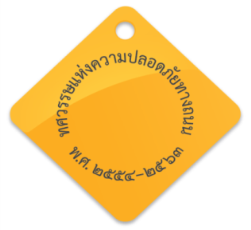 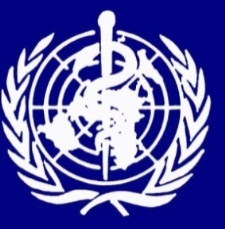 Dr. Witaya Chadbunchachai (2013)
A Map of the Countries with the Most and the Least Dangerous Roads(based on WHO (2008) data)
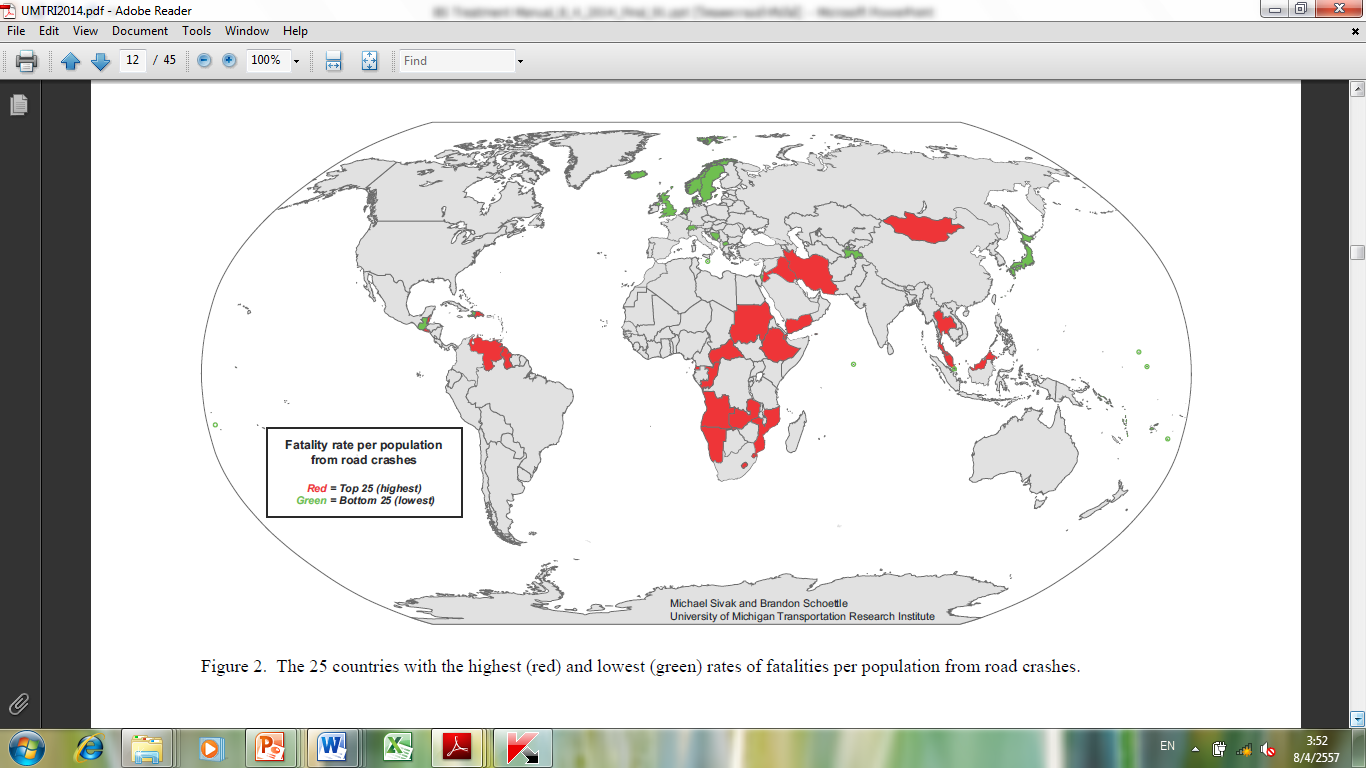 Michael Sivak & Brandon Schoettle (2014)
A Map of the Countries with the Most Dangerous Roads (based on WHO (2010) data)
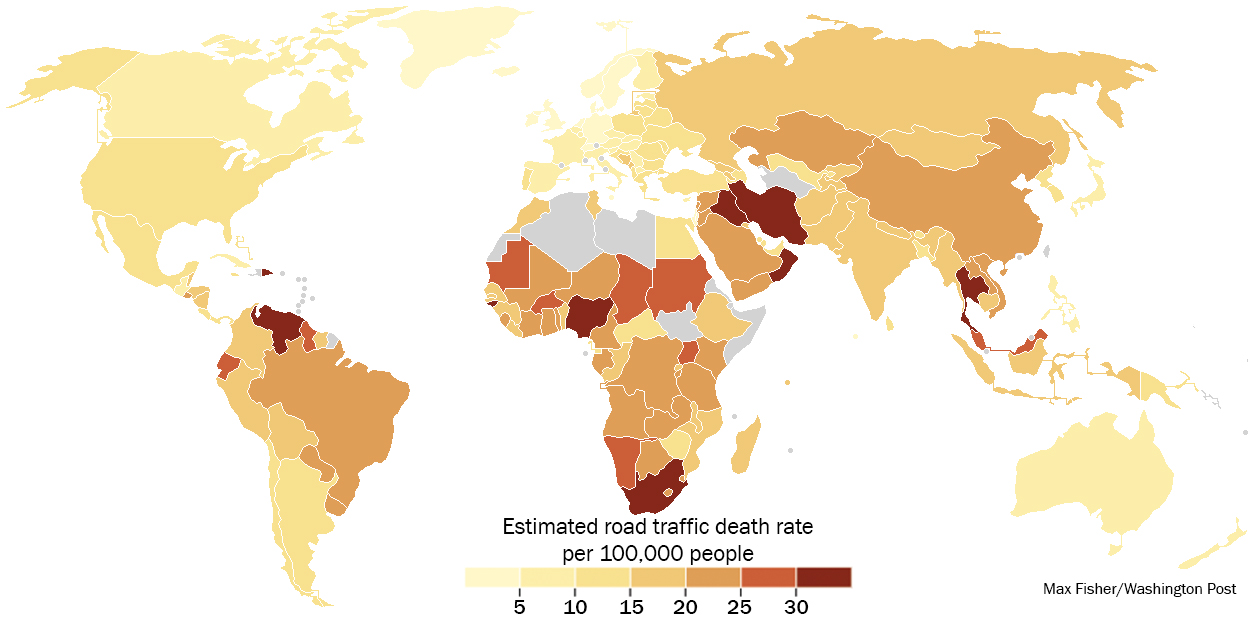 Dr. Witaya Chadbunchachai (2013)
www.washingtonpost.com
NEPAL
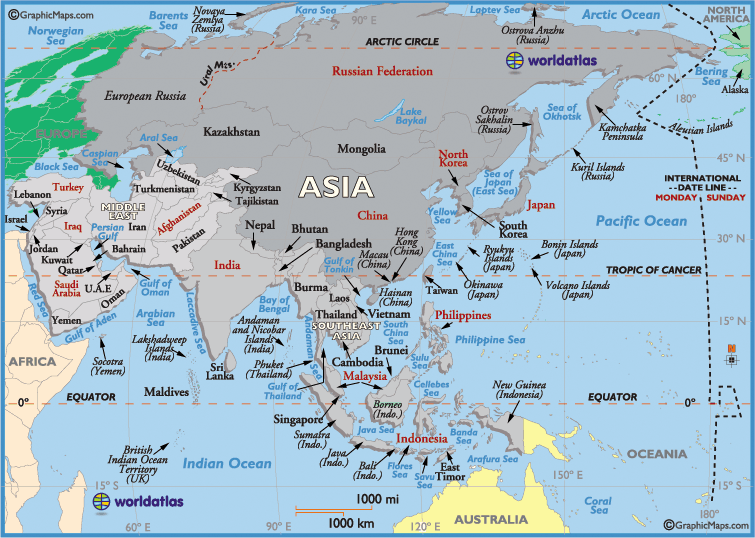 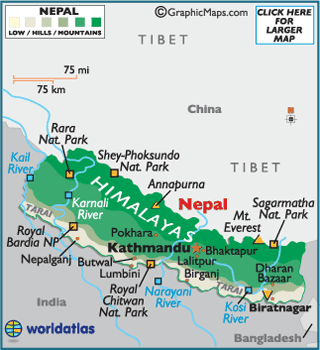 Comparisons of RTF Rates
WHO (2009) : Global status report on road safety: time for action.
WHO (2013) : Global status report on road safety 2013: supporting a decade of action.
Michael Sivak & Brandon Schoettle (2014) MORTALITY FROM ROAD CRASHES IN 193 COUNTRIES: A COMPARISON WITH OTHER LEADING CAUSES OF DEATH
RTFs per 100,000 pop. vs GNI per capita (WHO, 2009)
74
100
RTFs per 100,000 pop. vs GNI per capita (WHO, 2013)
3
87
RTFs per 1,000 veh. vs GNI per capita (WHO,2013)
RTFs per 1,000 veh. vs vehicles per 1,000 pop. (WHO, 2013)
Fleet composition (WHO, 2013)
Proportion of RTFs by road user (WHO, 2013)
Proportion of 2/3-wheelers RTF vs  2/3-wheelers Composition (WHO, 2009 & 2013)
Conclusions
RTFs per population showed low correlation with GNIs per capita.
RTFs per vehicles showed relatively high correlation with GNIs per capita and number of vehicles per population.
As GNI per capita increases, the proportion of 4-wheelers will rise and the proportion of 2- and 3- wheelers will decline.
For L & M income countries, pedestrians, cyclists and 2/3- wheelers were the main contributor to RTFs. 
Safer infrastructure, safer vehicles and more effective adoption and enforcement of road safety laws, for cyclists, pedestrians and 2/3 wheelers must be critically considered.
Conclusions
The analysis results must be carefully interpreted. 
Besides number of population and vehicles, distance travelled (VKT) by road users should be examined as exposure. 
Development of systematic and reliable road safety database systems among Asian countries is crucially needed.
ROAD SAFETY EXPERIENCES OF THAILAND
Mr. Lamduan Srisakda
Mr. Lamduan Srisakda
Road Alignment of Highway 118                  between Chiangmai Province and Chiangrai Province
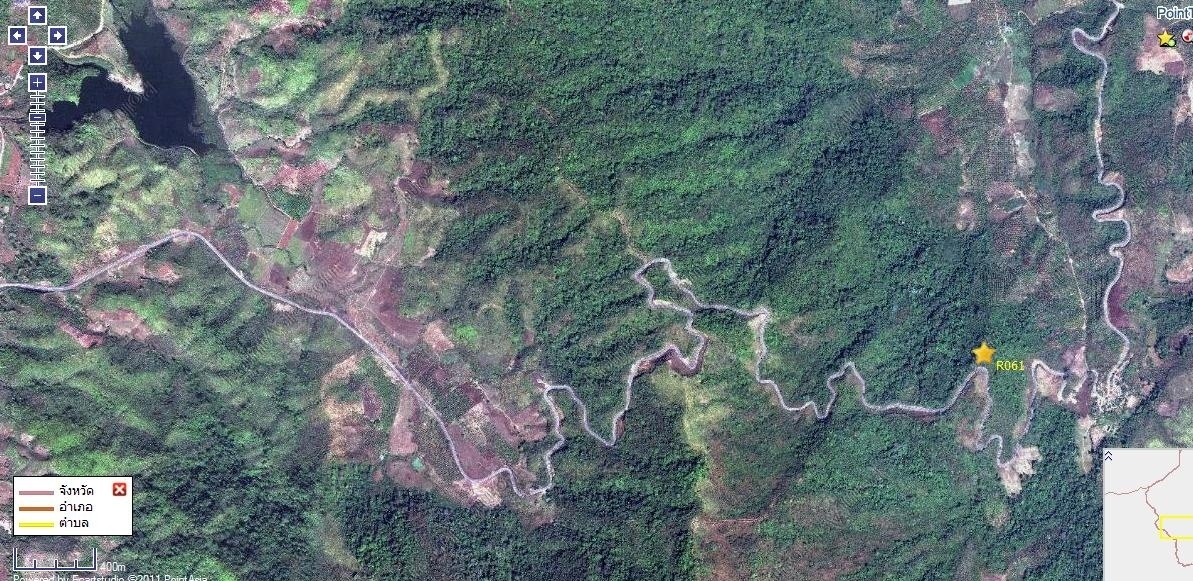 Assc. Prof. Landuan Srisakda
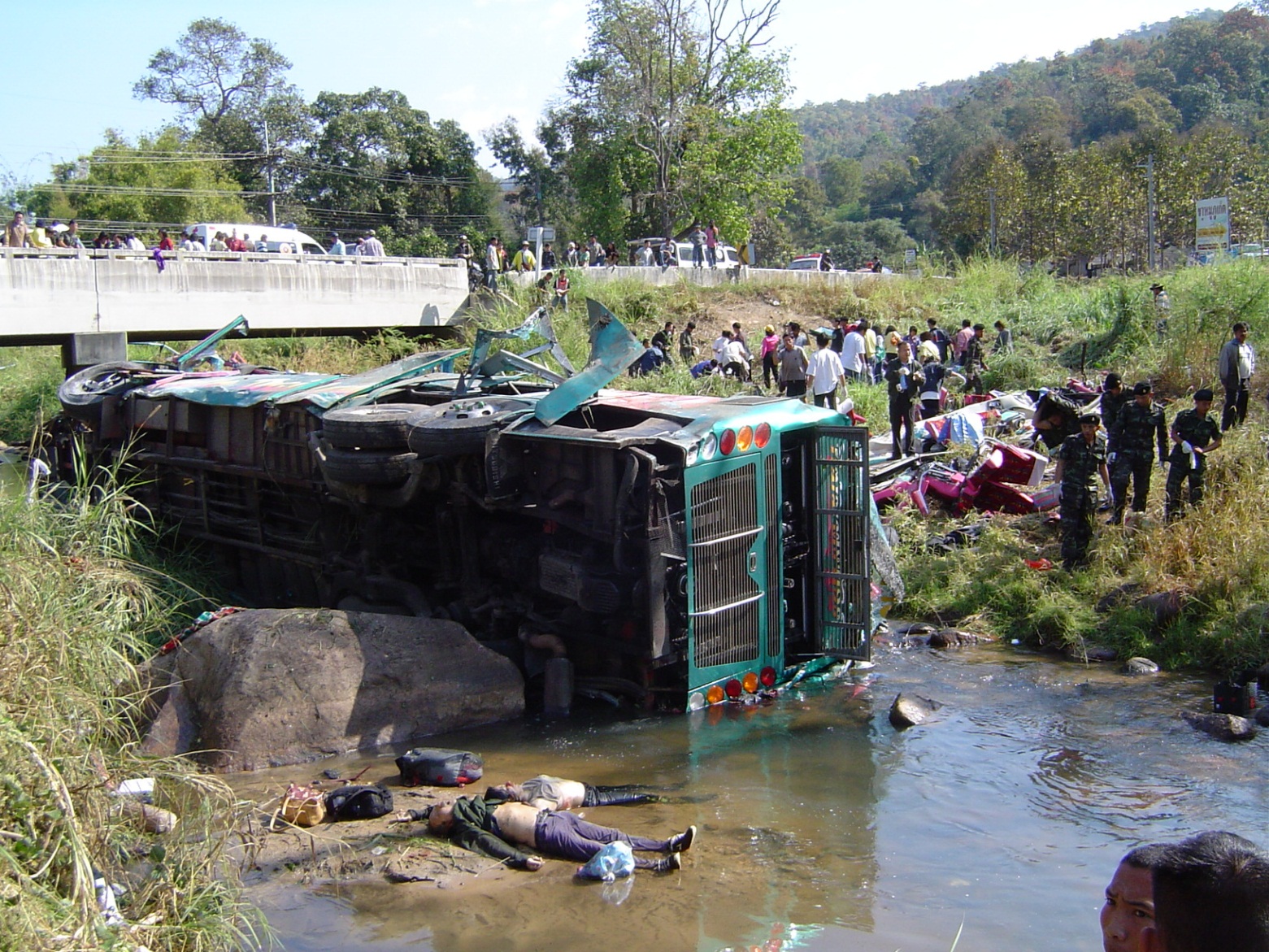 A two-floor bus accident at Highway 118 (Sta. 42) Doysaket Amphur, Chiangmai province on 19 January 2007 (9:30)                     causing 17 fatalities and 37 serious injuries
Assc. Prof. Landuan Srisakda
Road and Environment Damages
Mr. Lamduan Srisakda
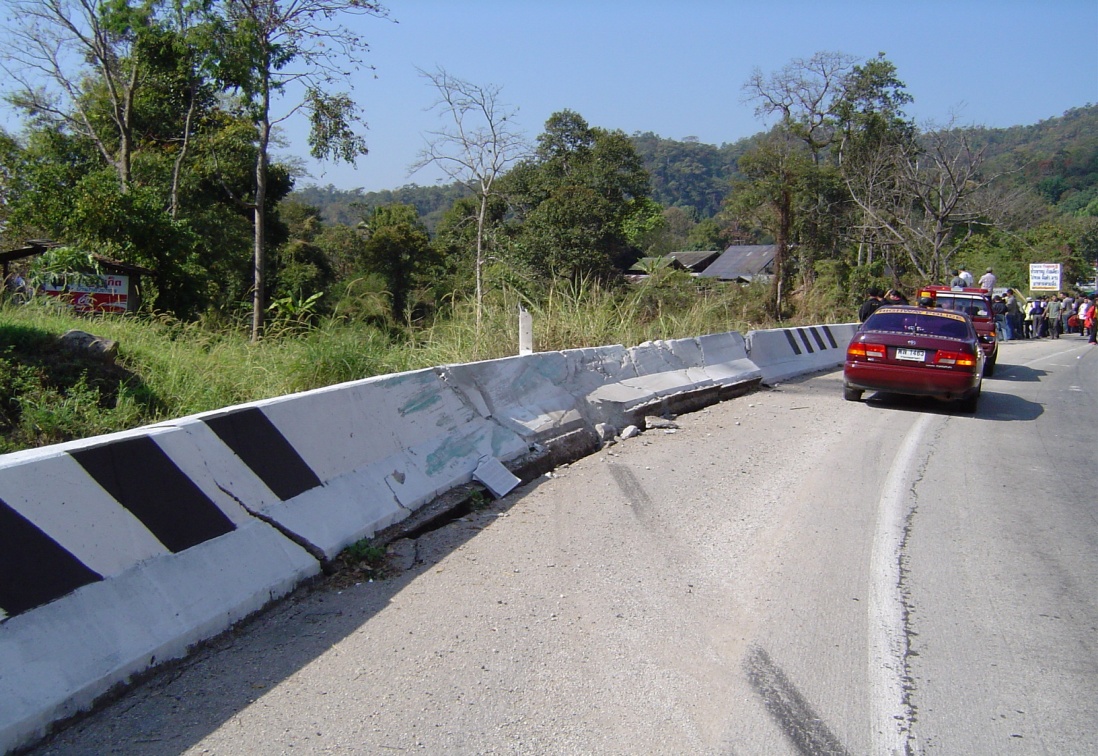 Assc. Prof. Landuan Srisakda
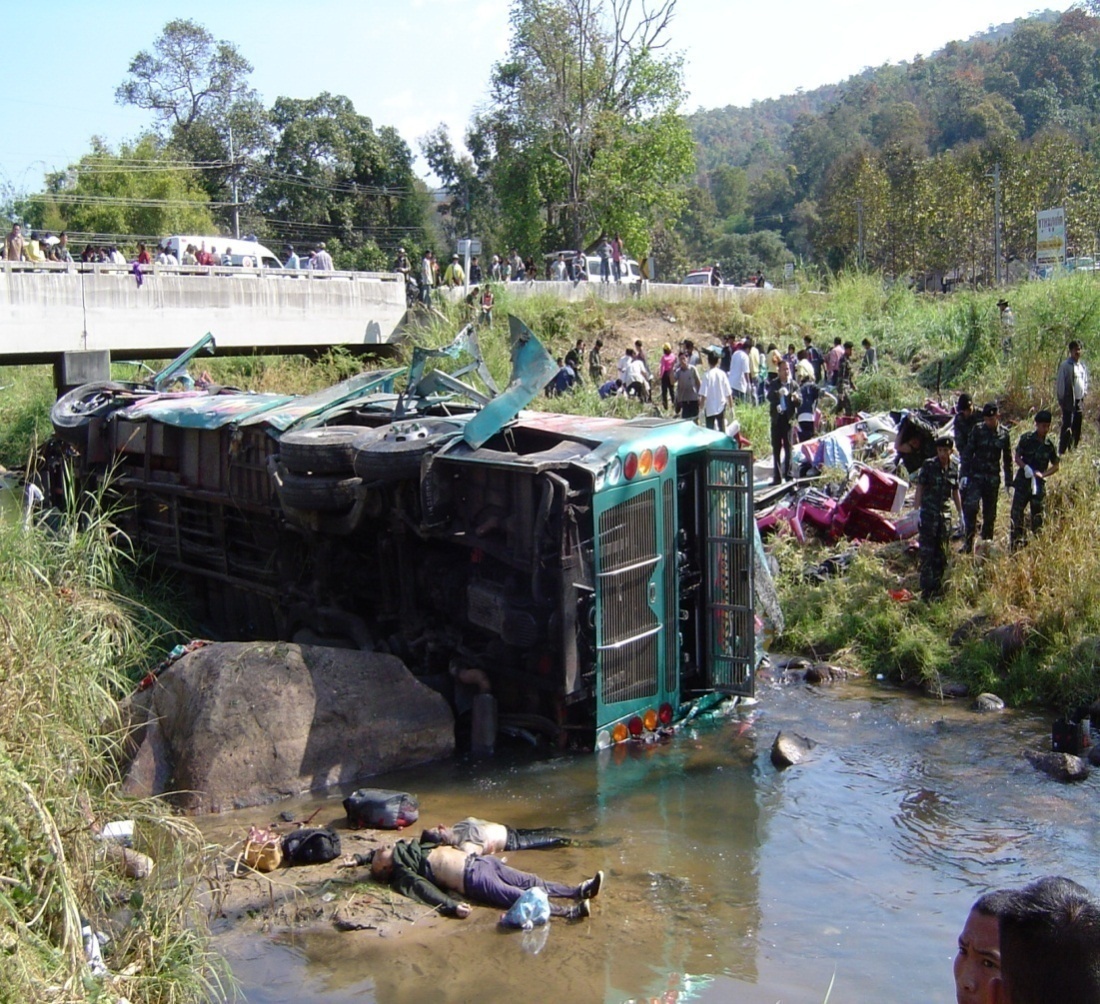 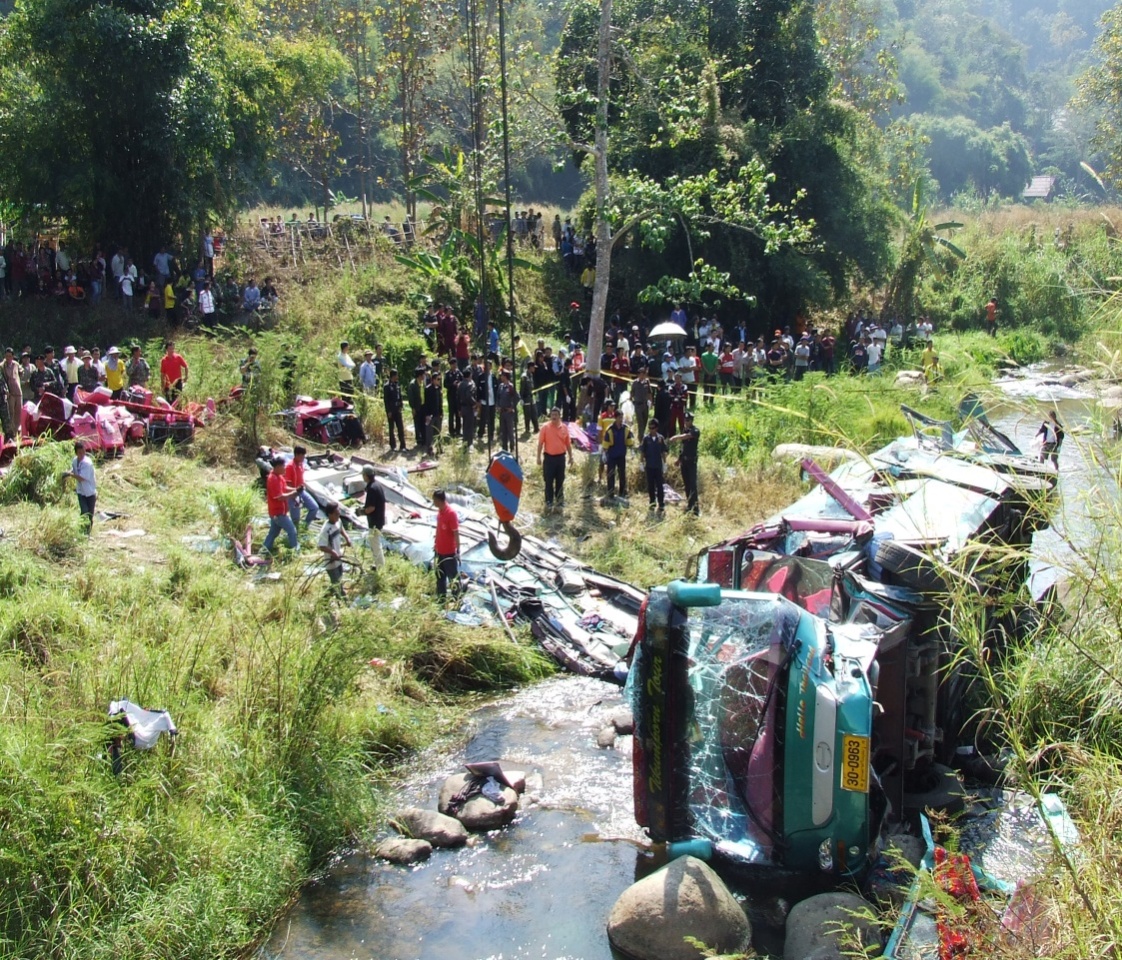 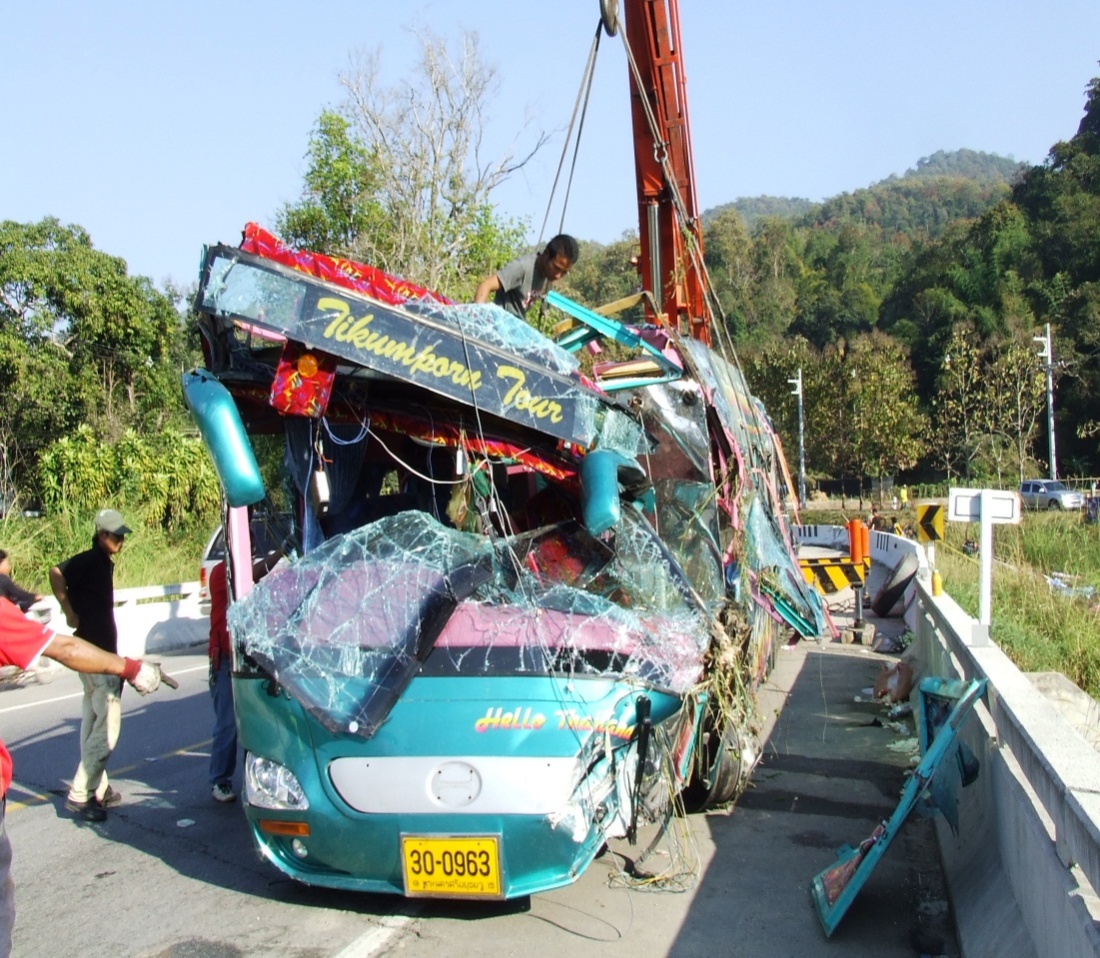 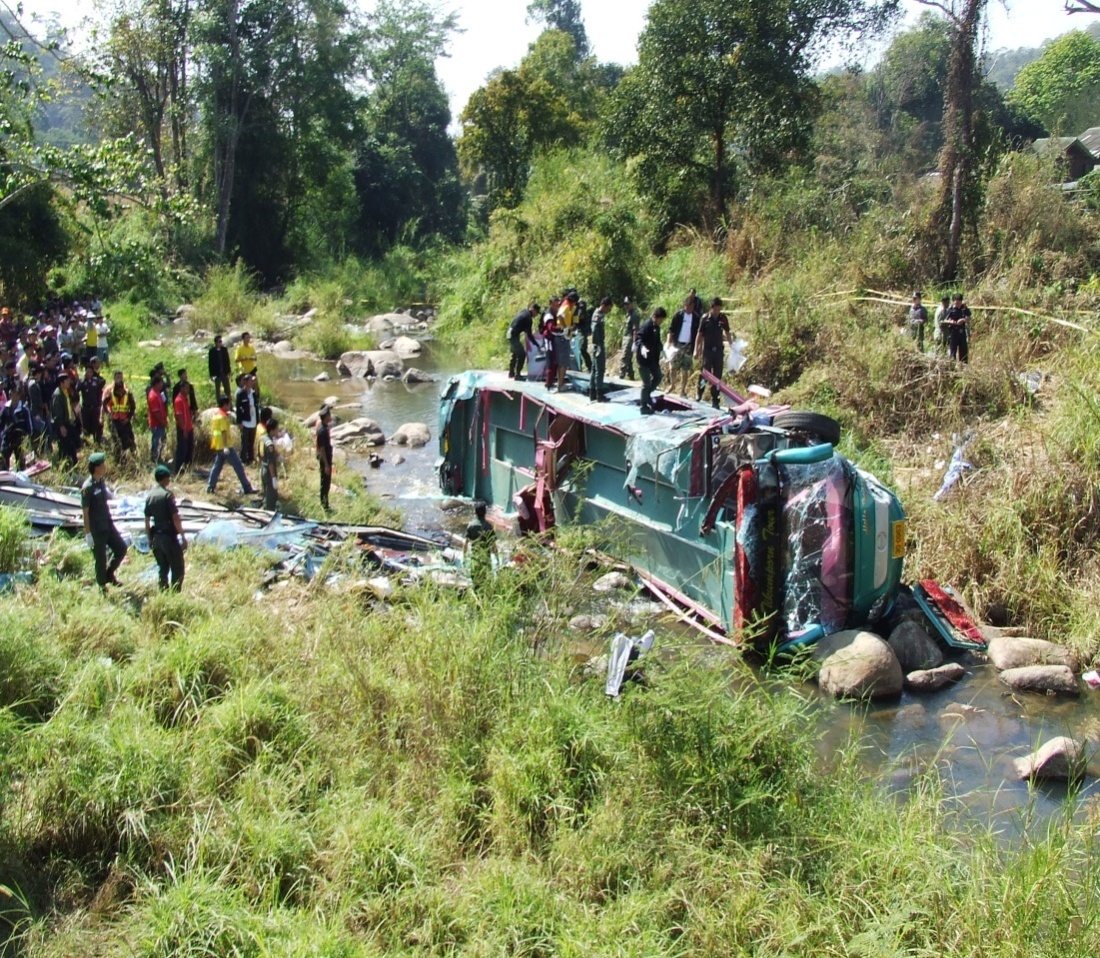 Assc. Prof. Landuan Srisakda
A Thai 2-floor bus plunged off the Khun Pha Muang bridge near the sharp curve at Highway 2 (Sta.375) in the Phetchaboon province and killed 30 people .
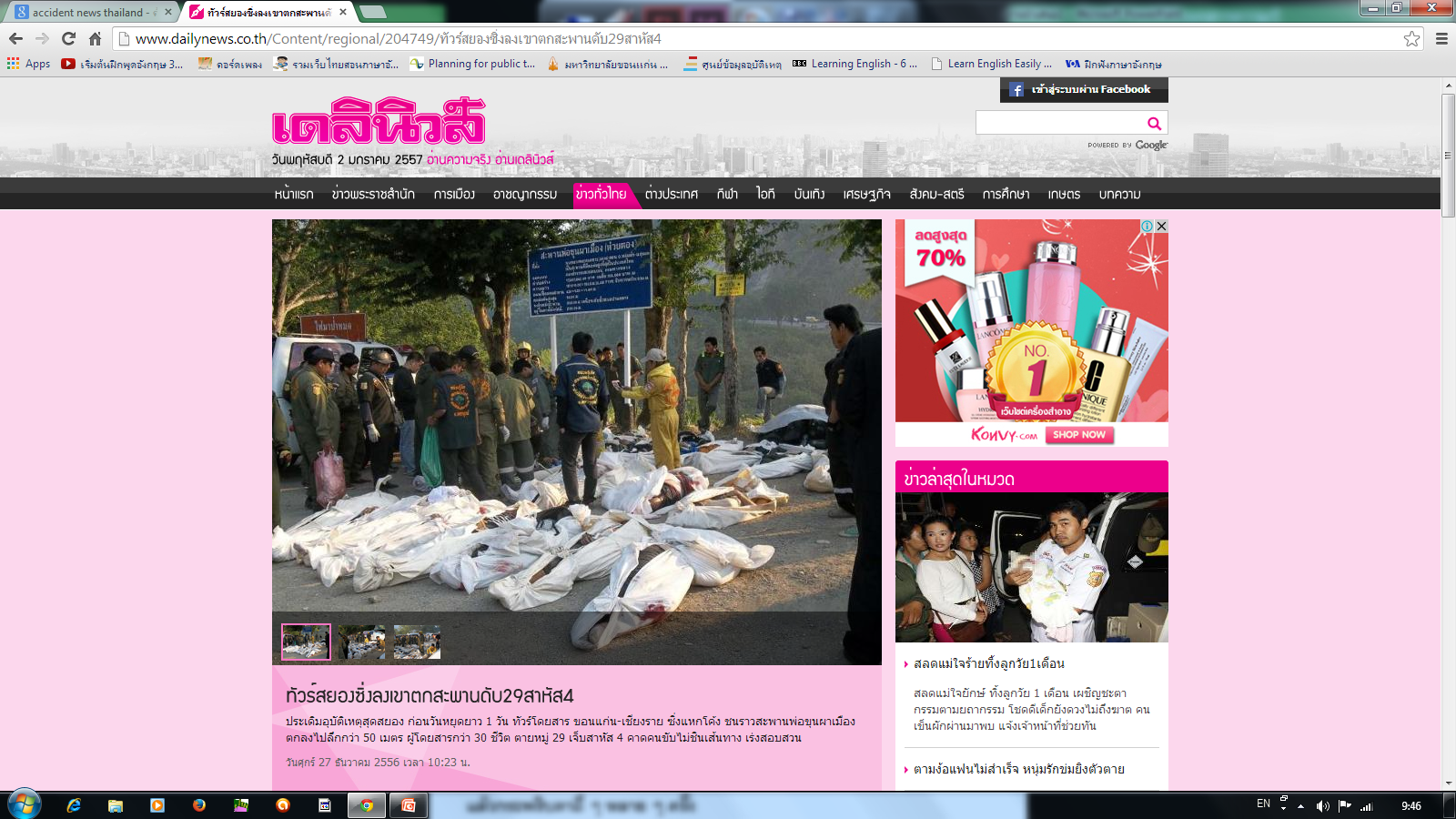 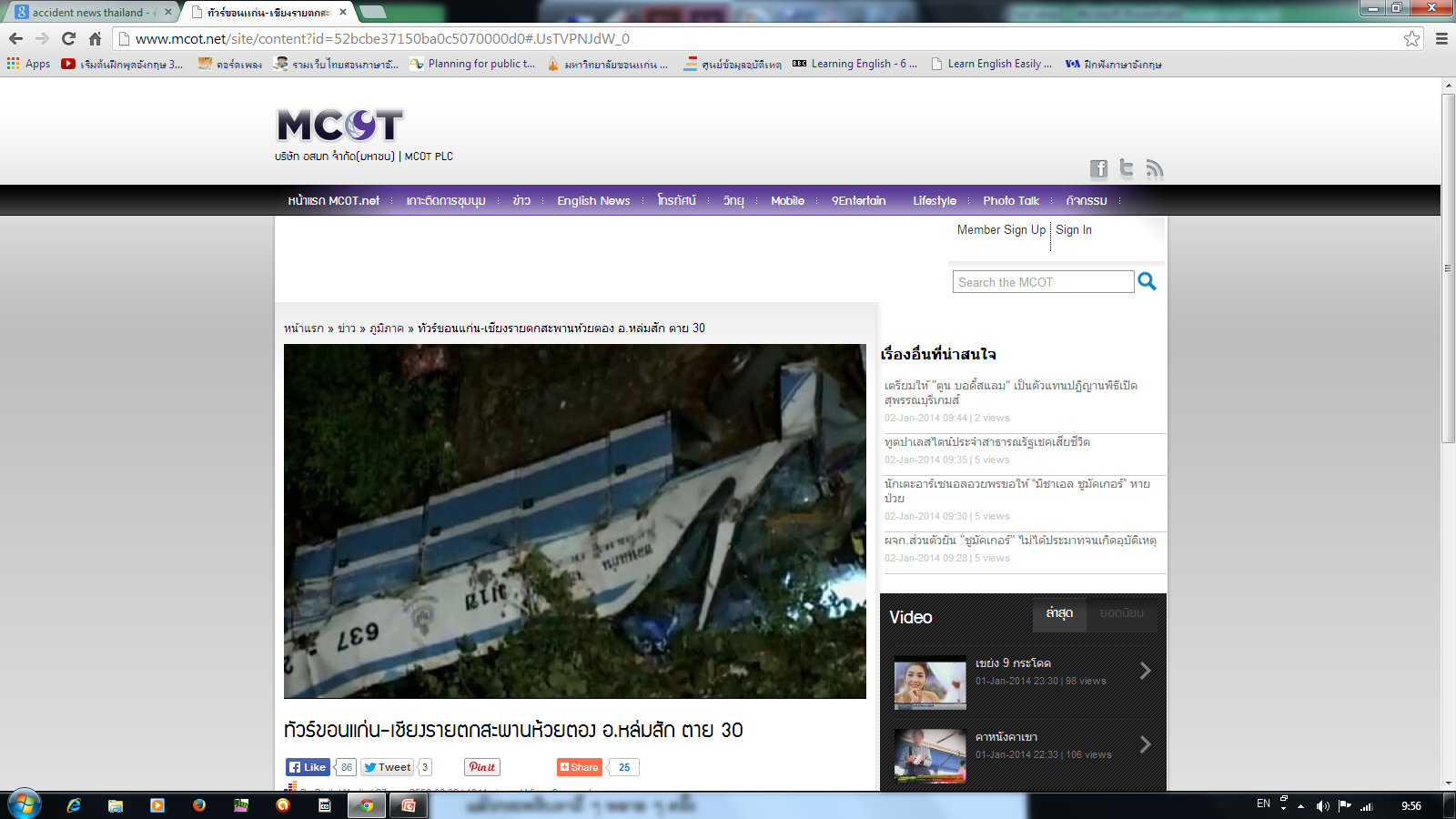 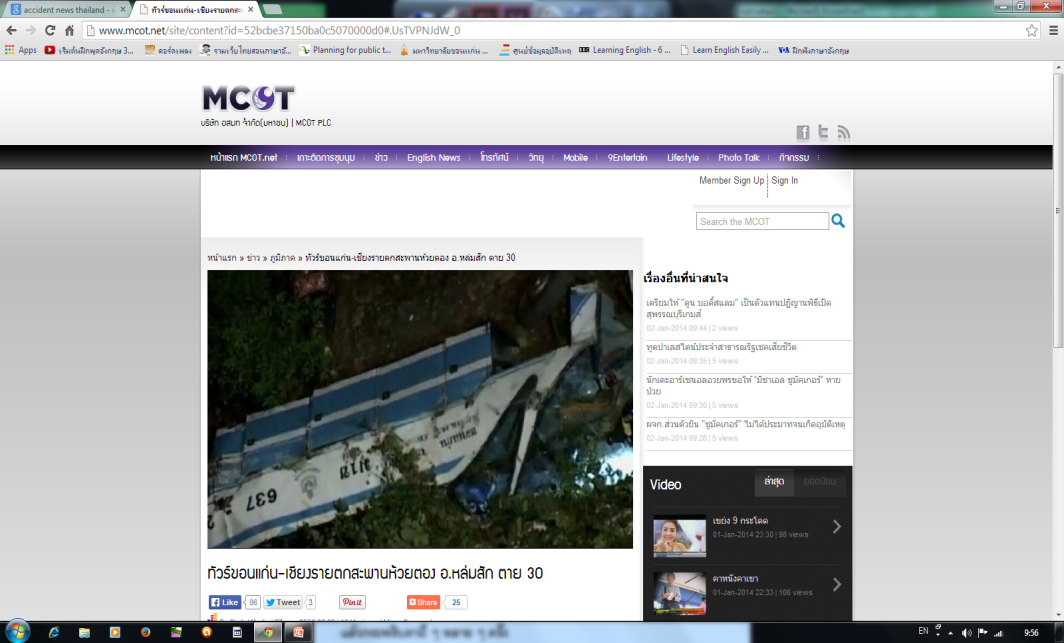 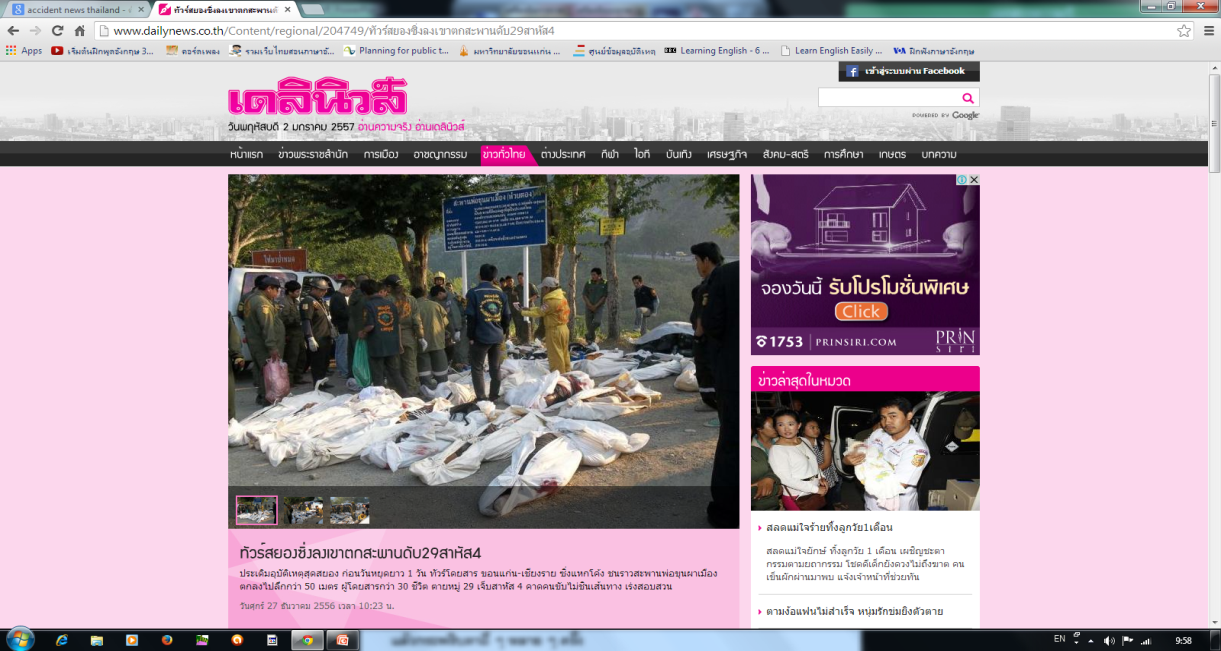 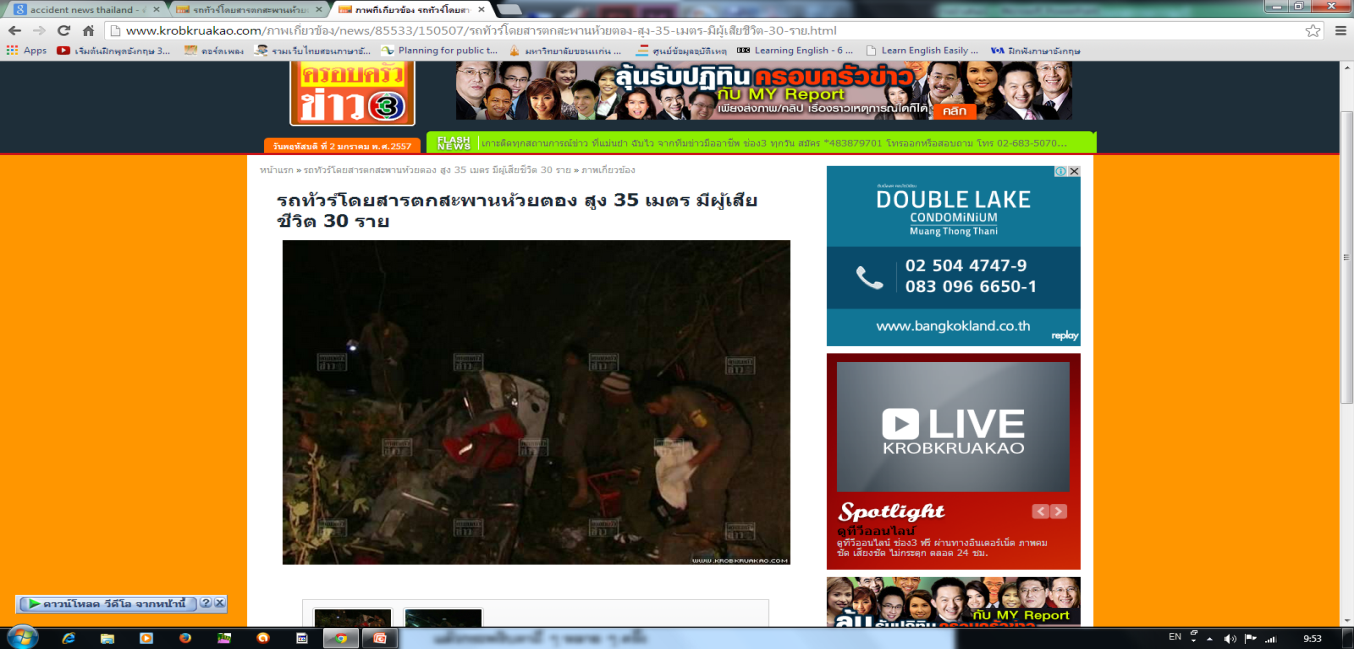 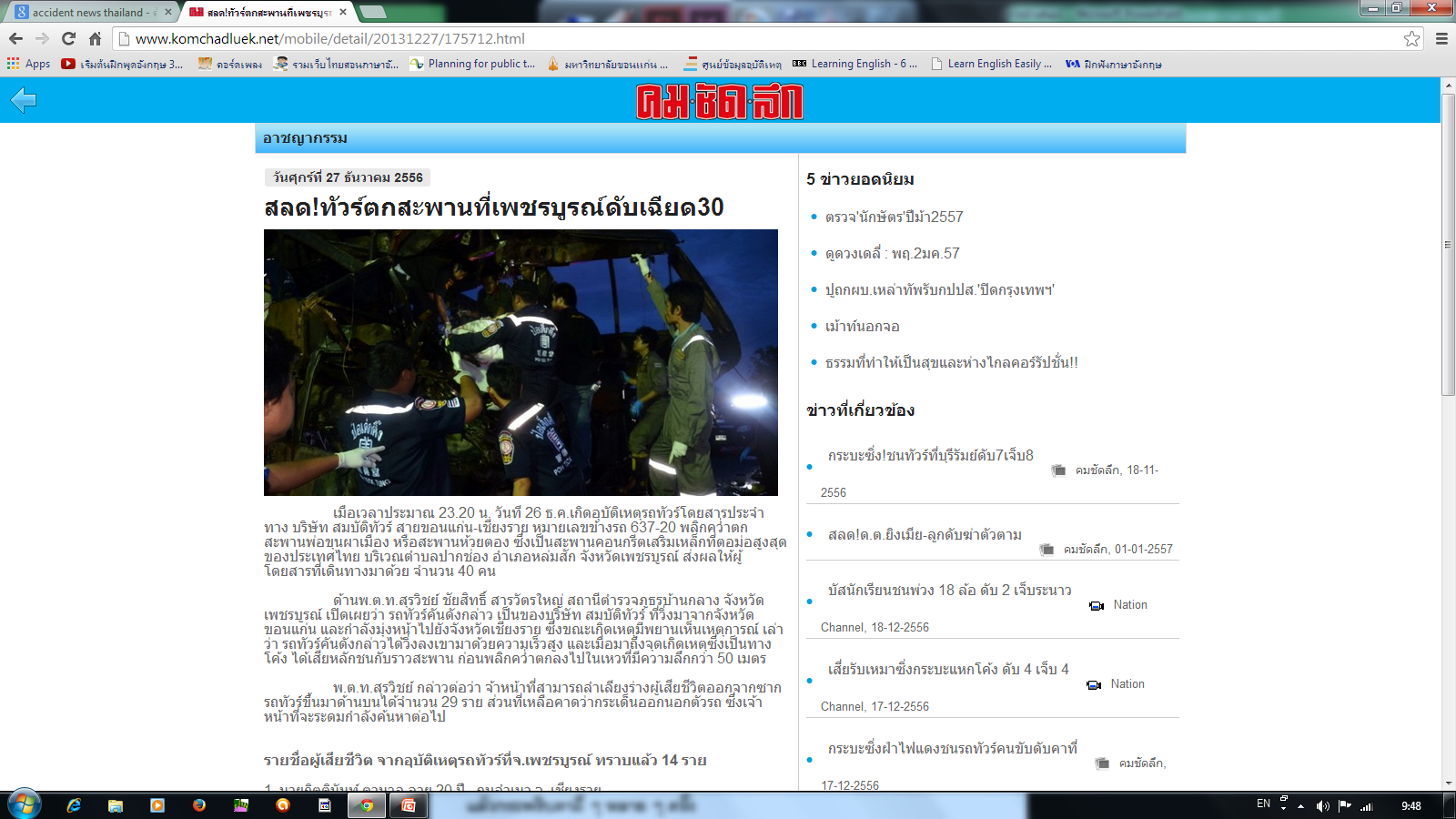 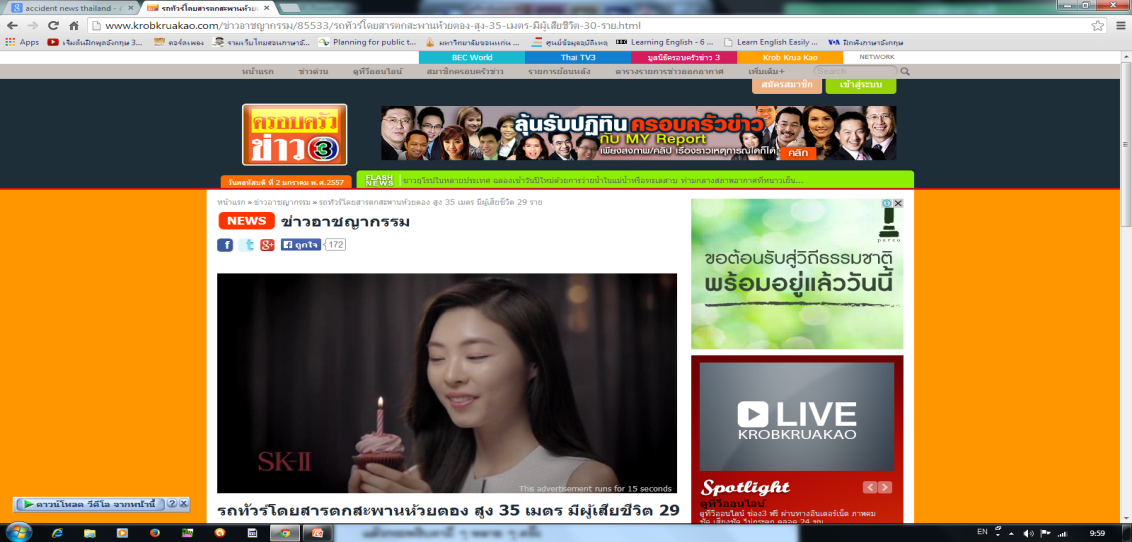 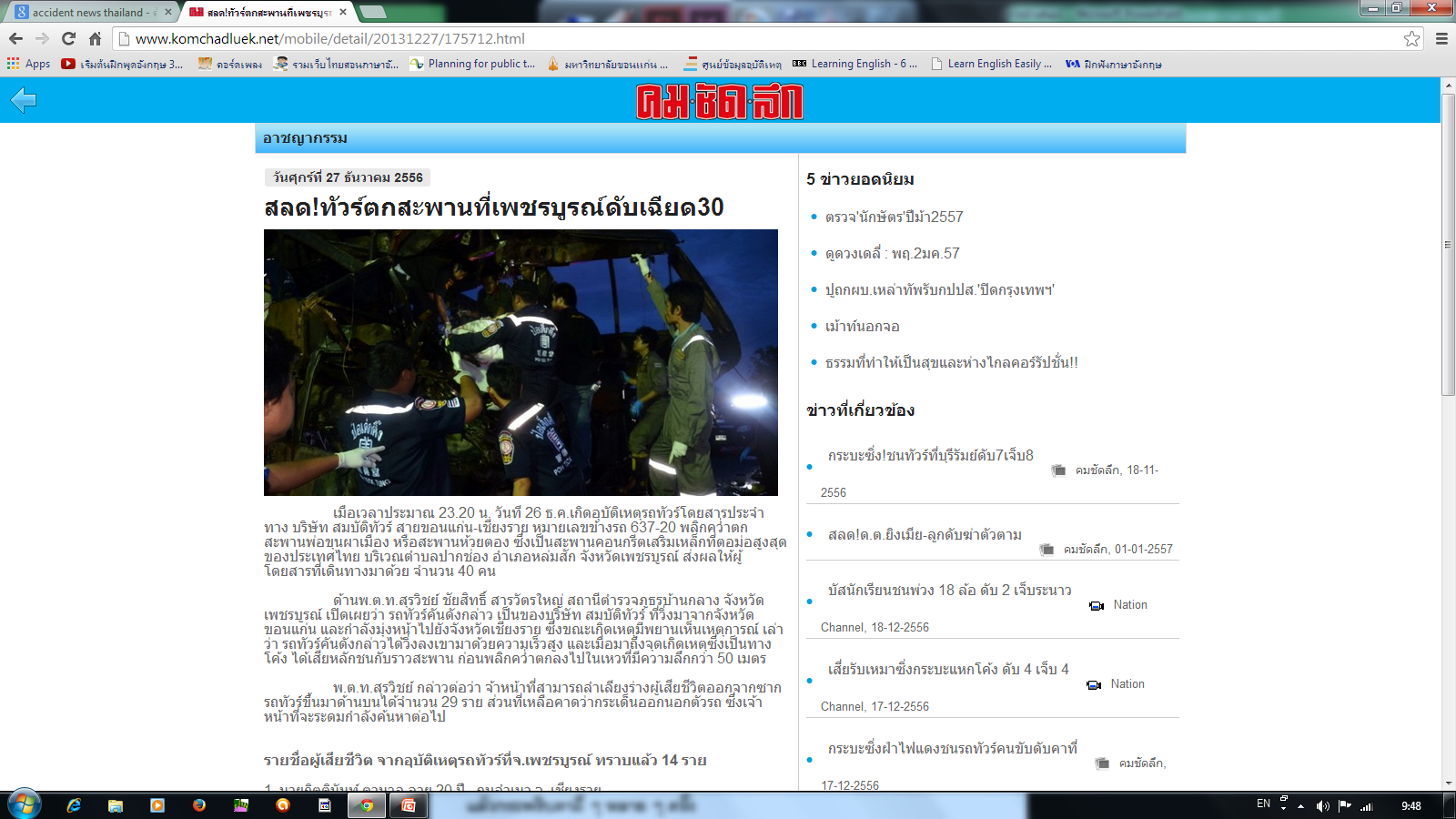 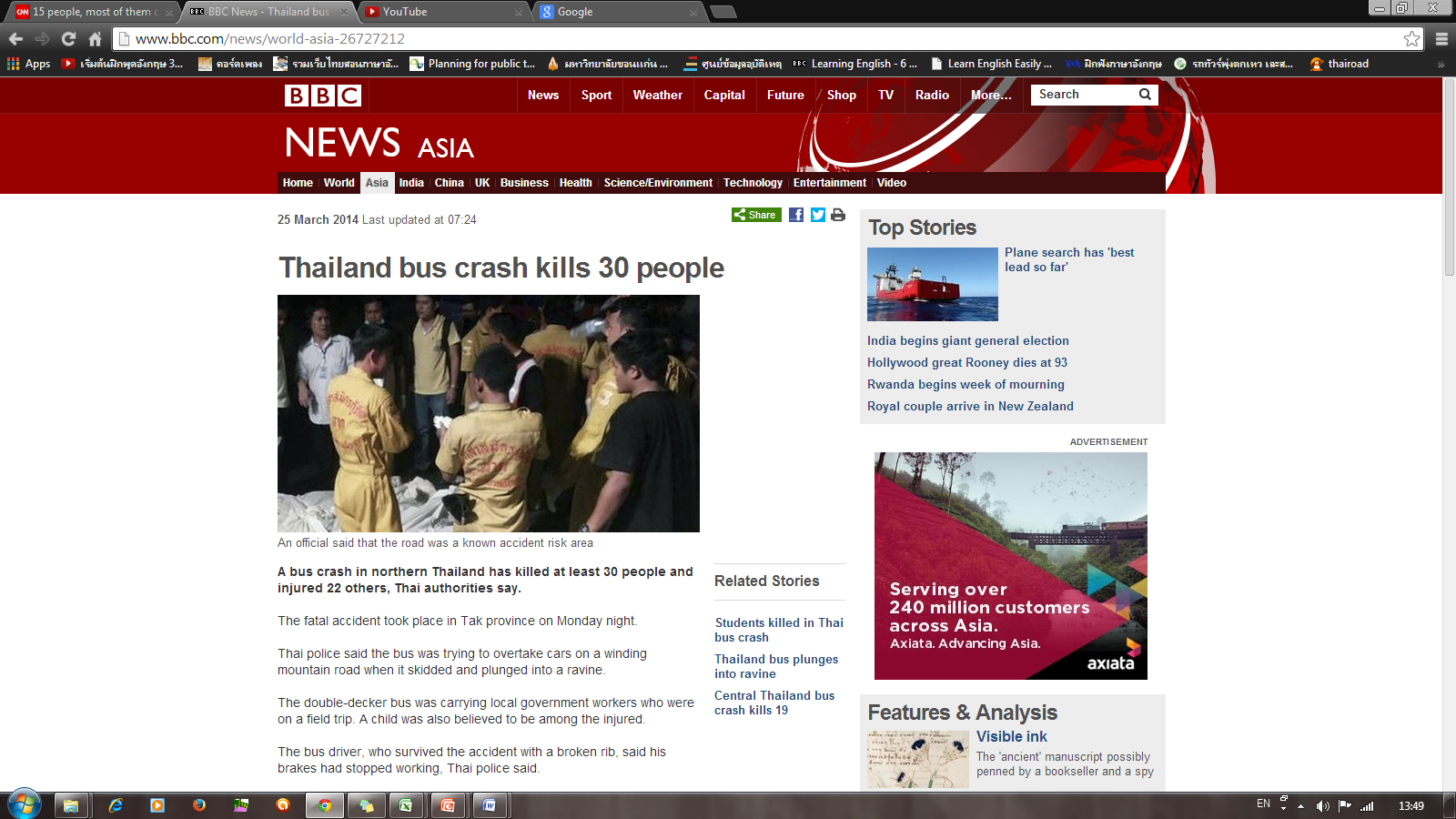 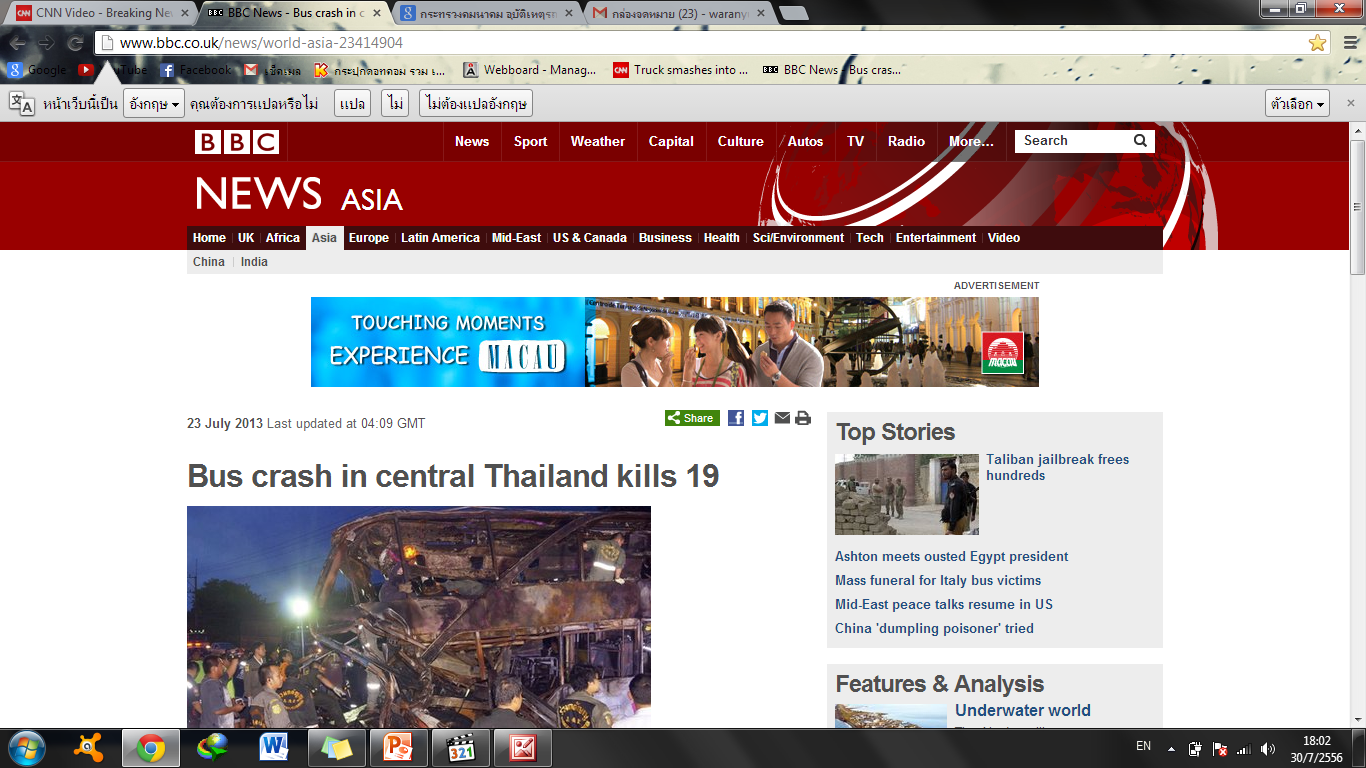 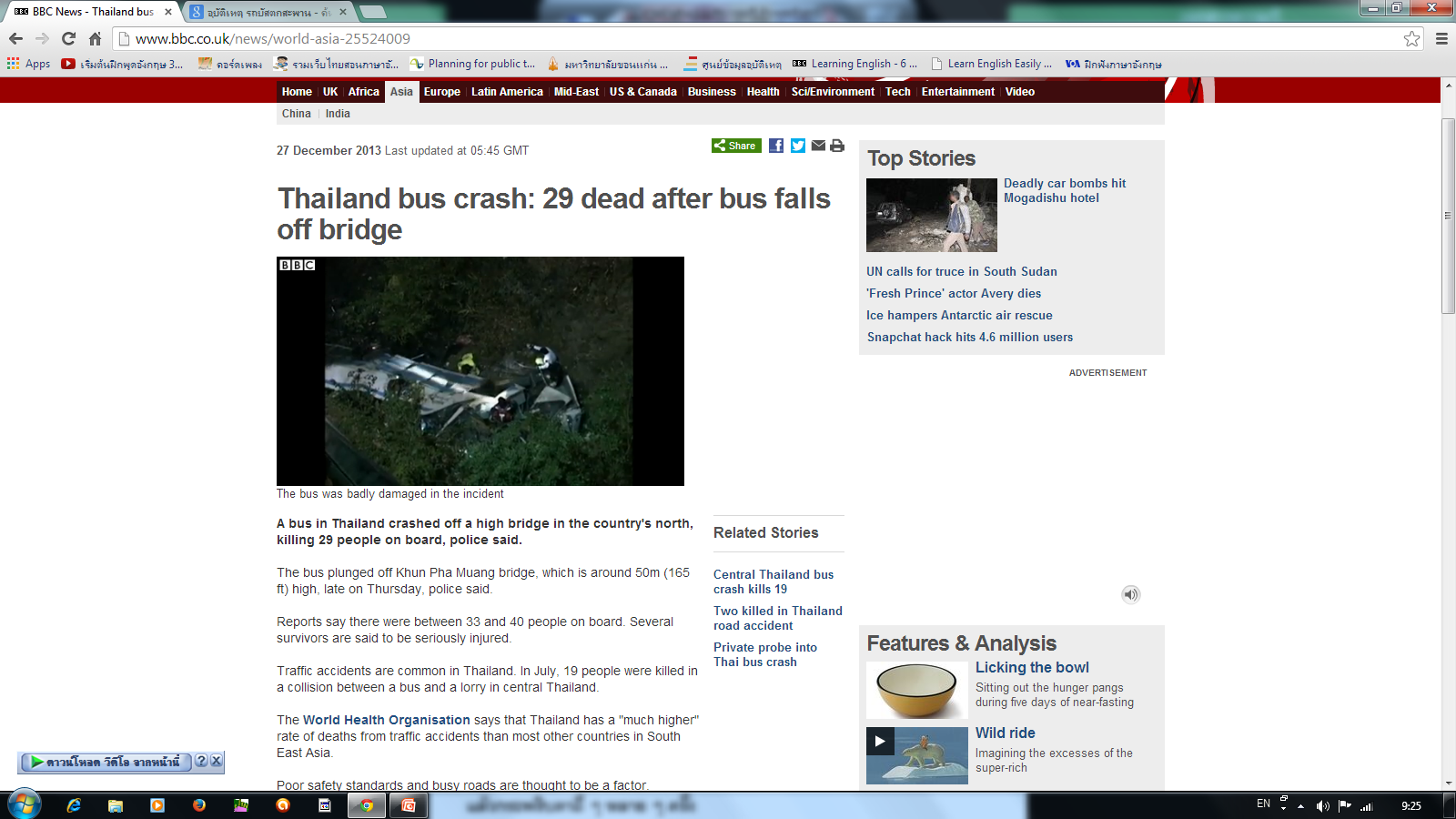 In a separate accident, 30 people died after a bus travelling through the northern province of the Phetchaboon province plunged off Khun Pha Muang bridge.
Thai bus crash killed 30 persons
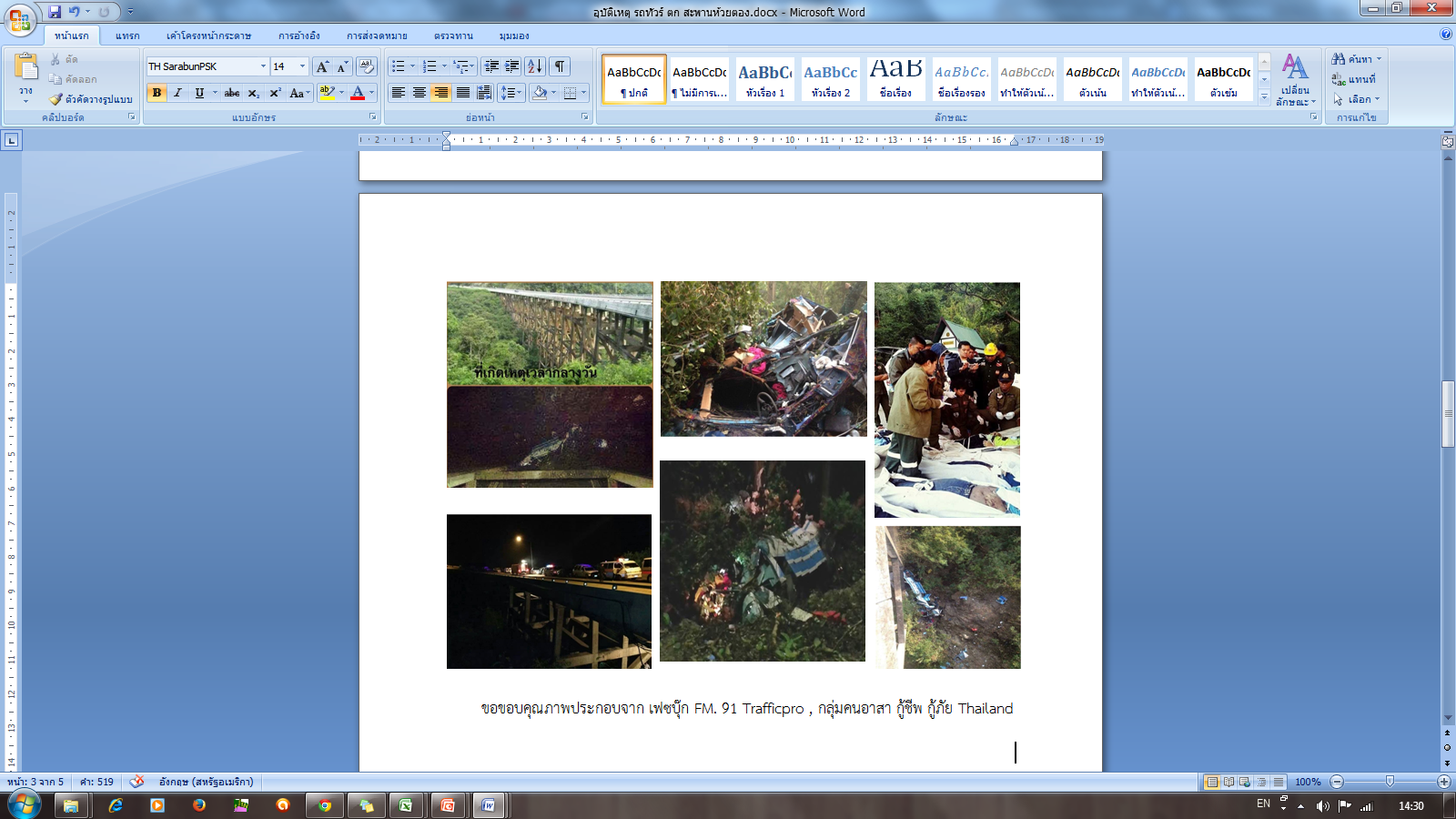 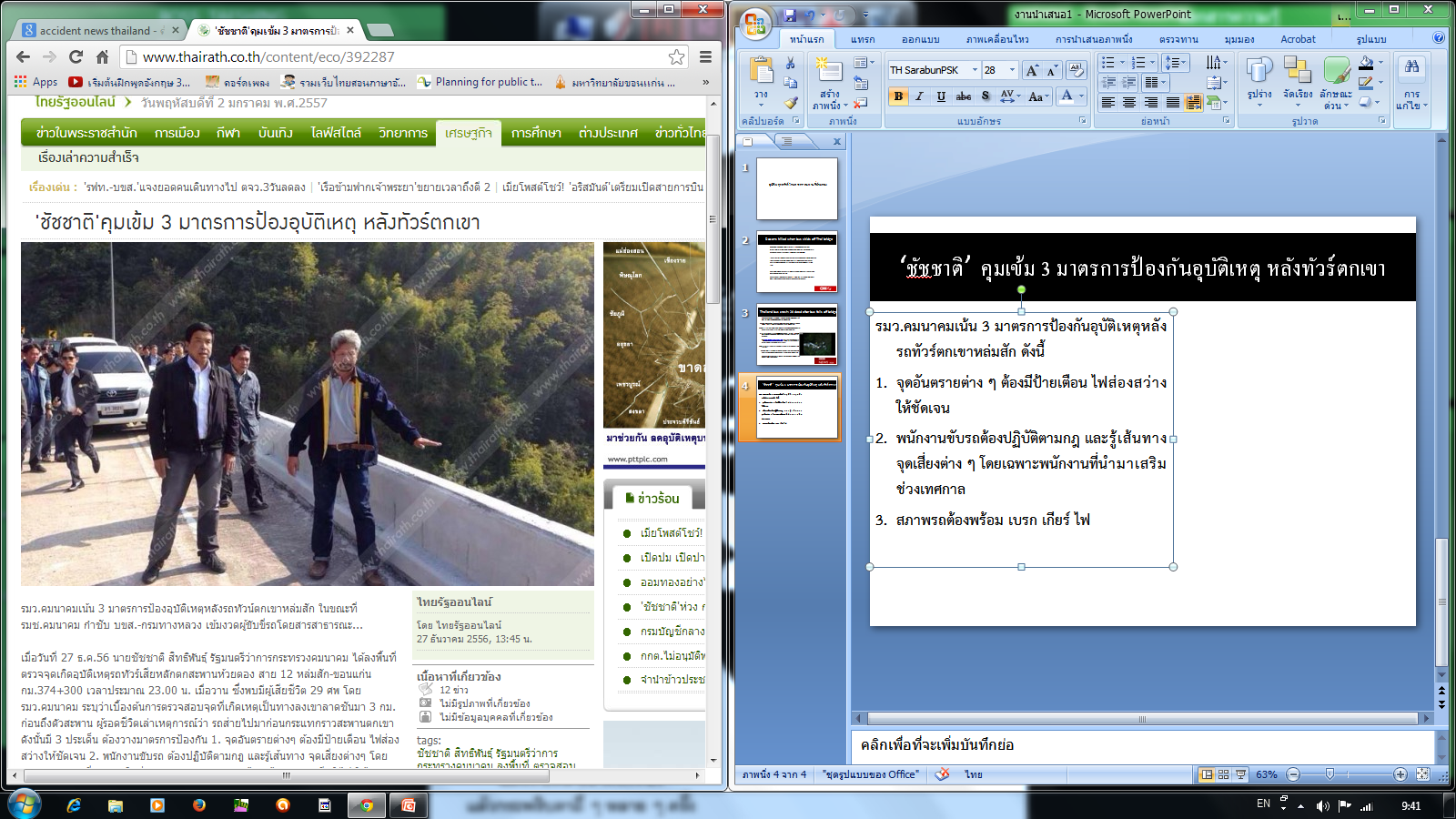 Roadside Hazard
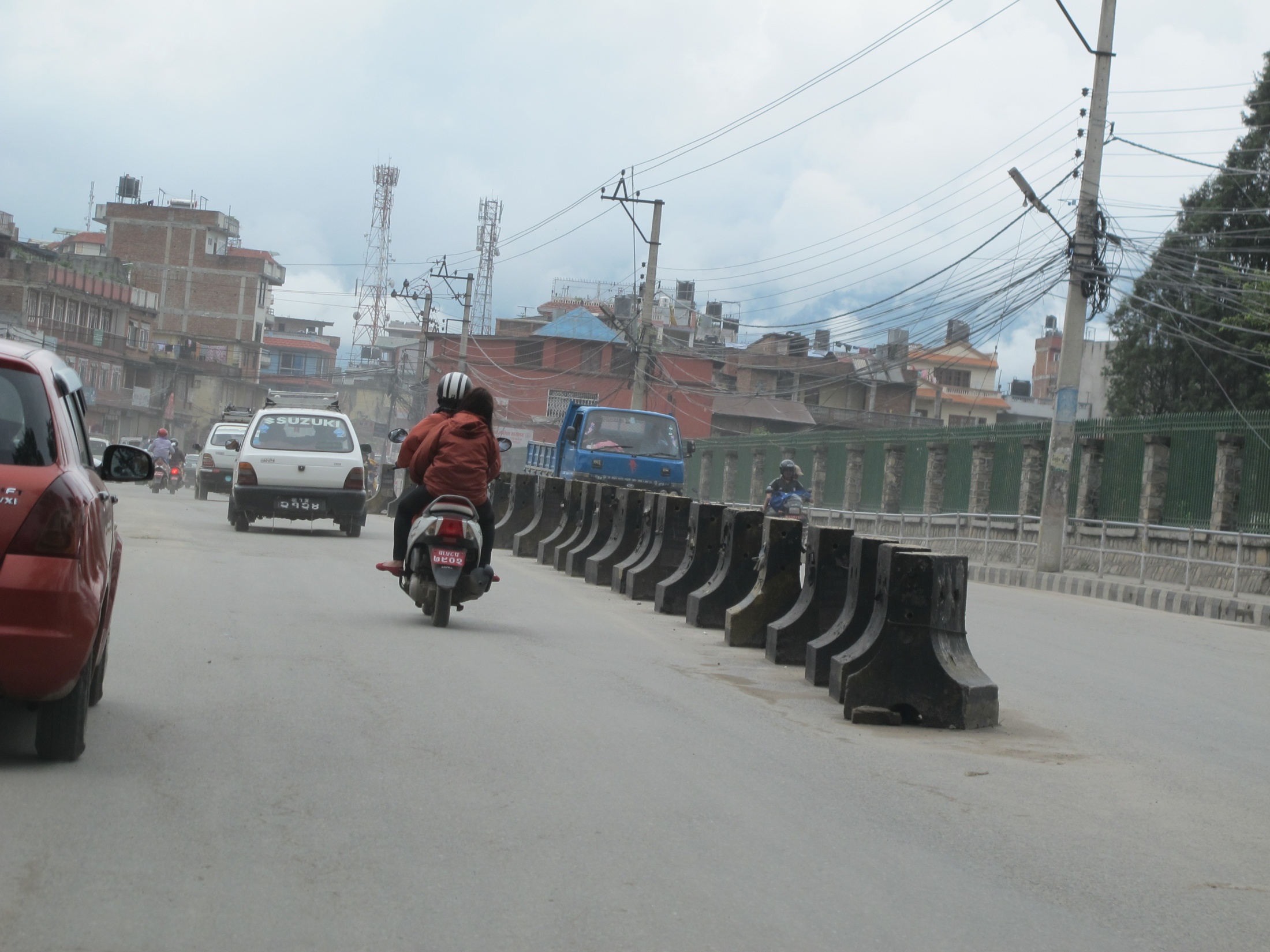 Roadside Hazard
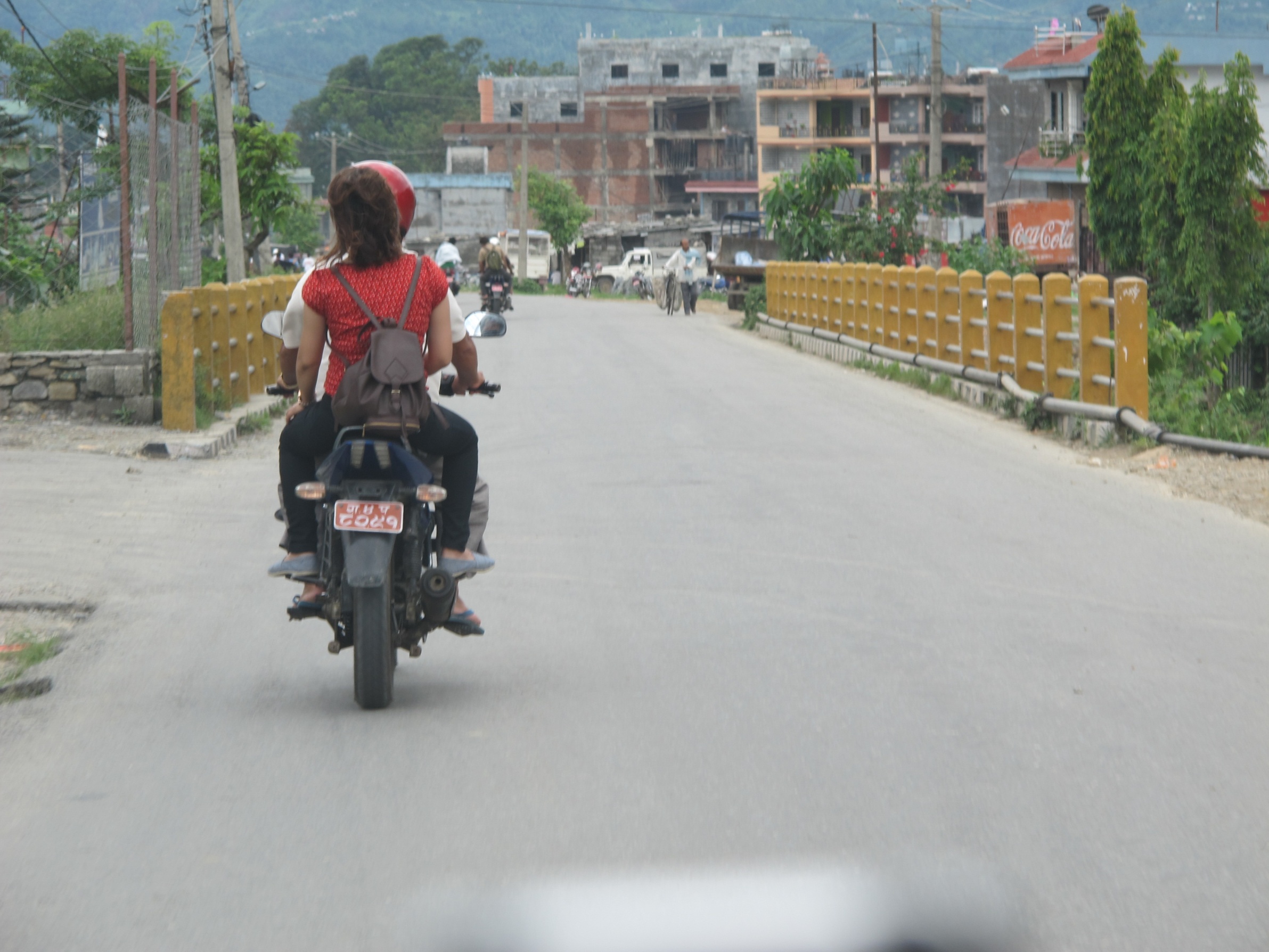 Roadside Hazard
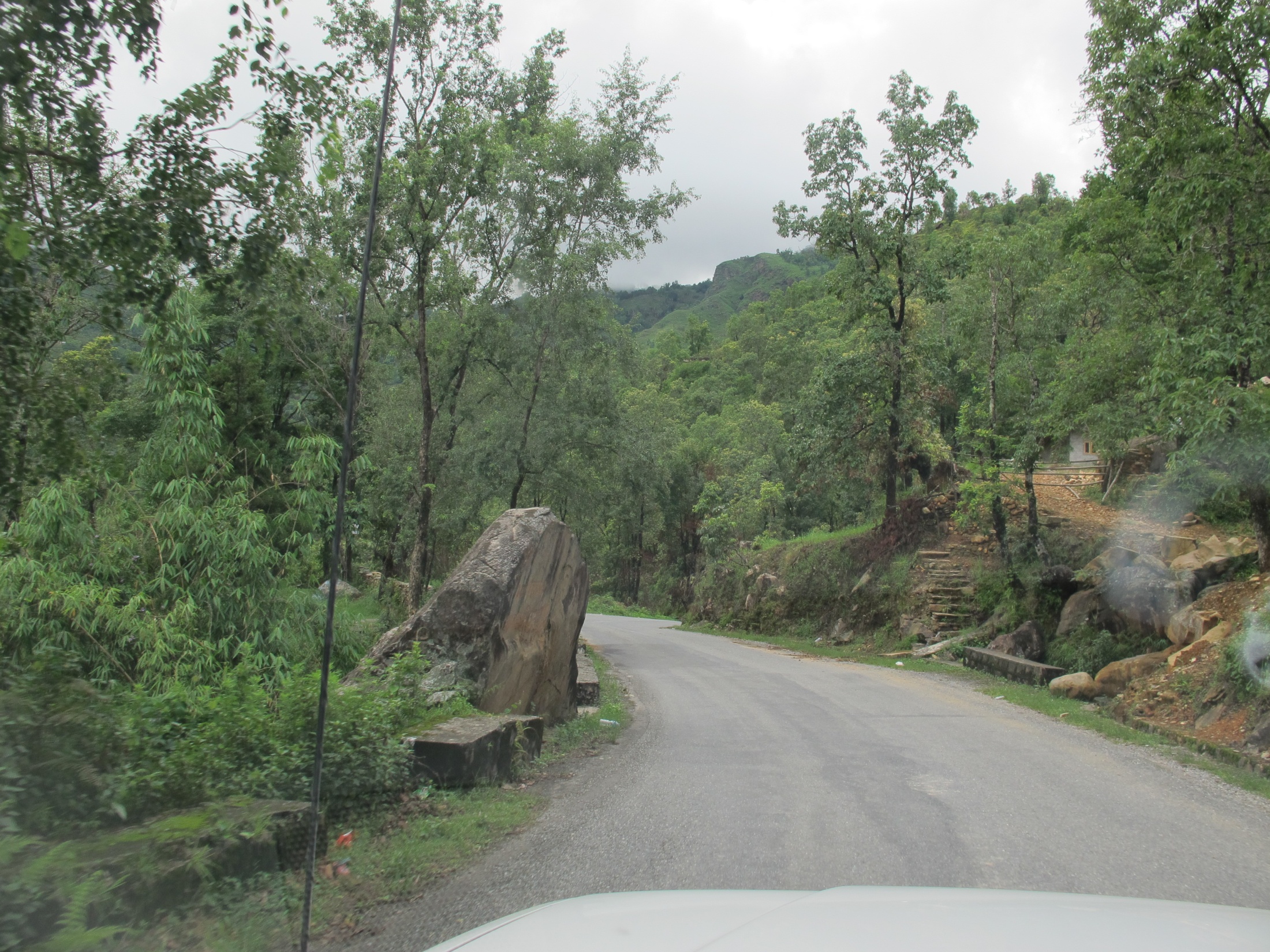 Traffic Conflicts
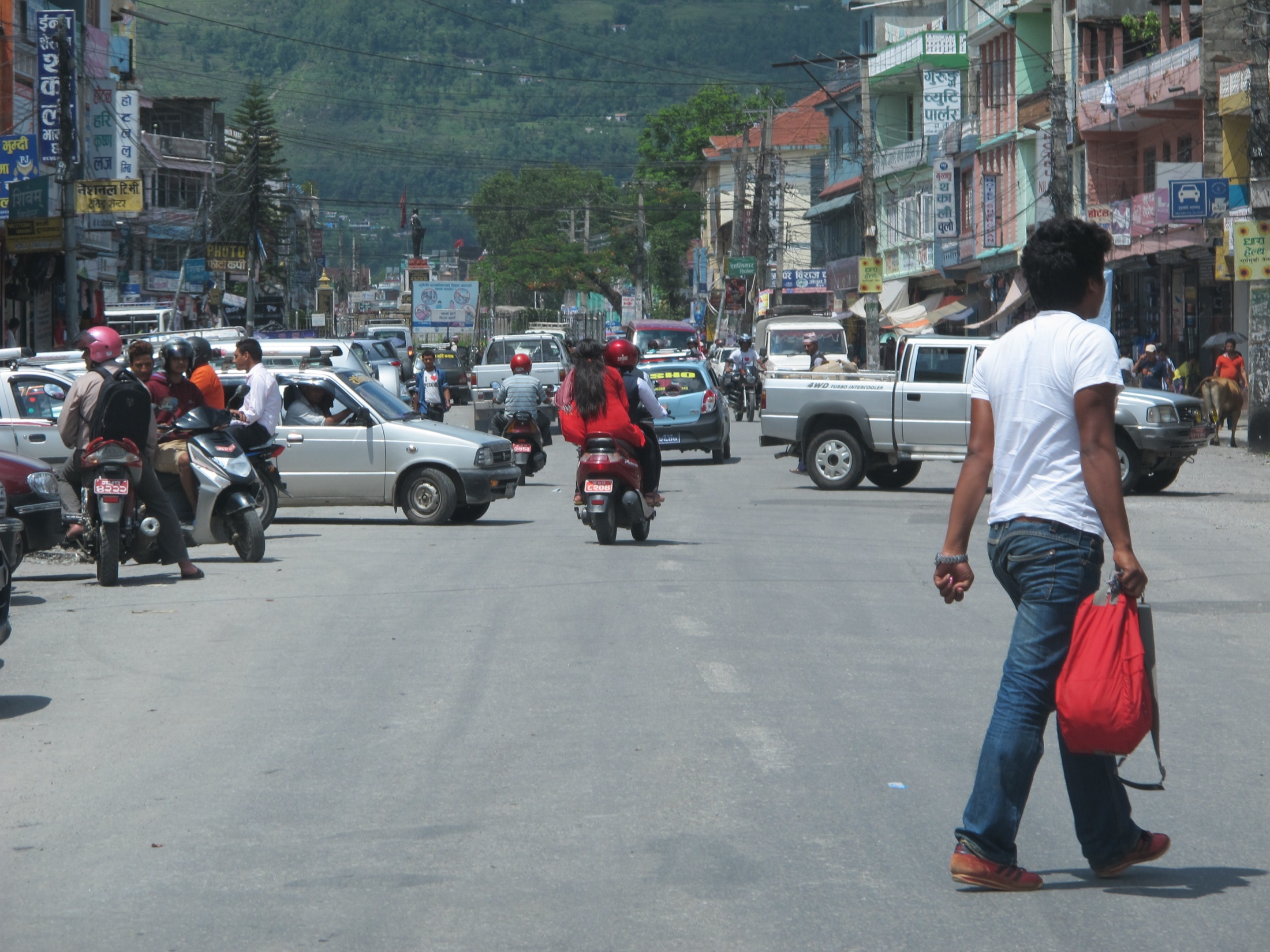 Sight Distance & Roadside Protection
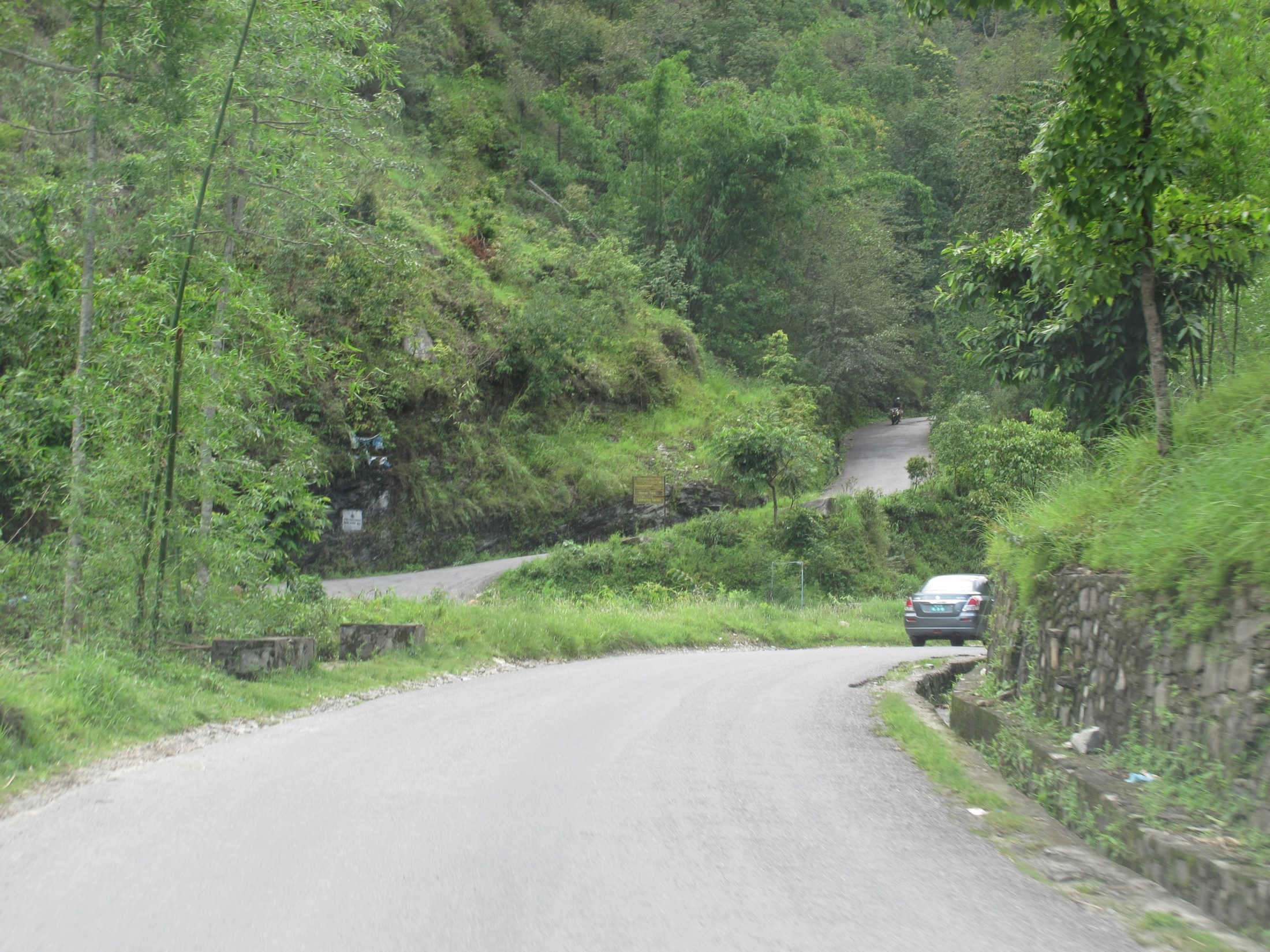 Roadside Protection
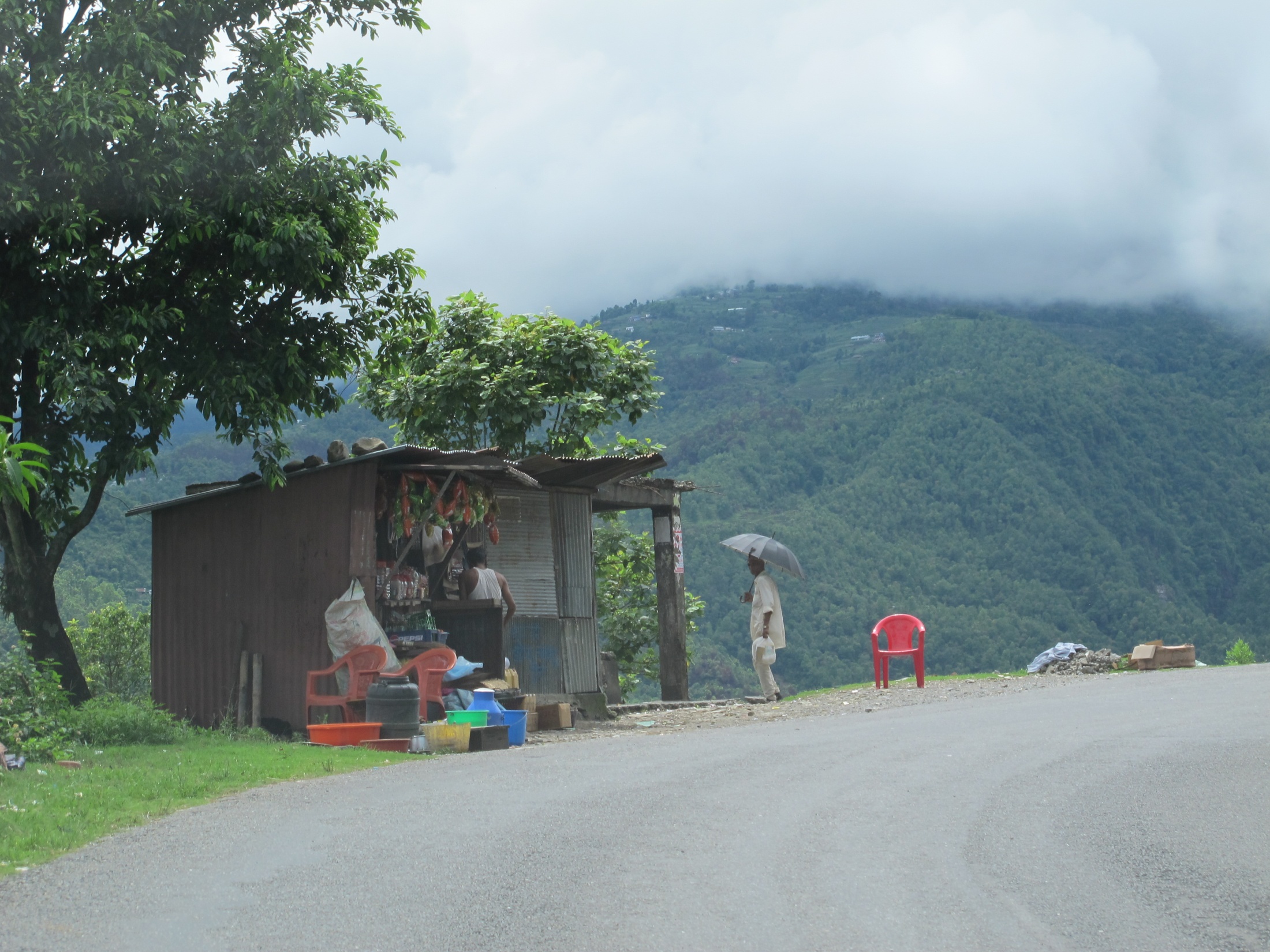 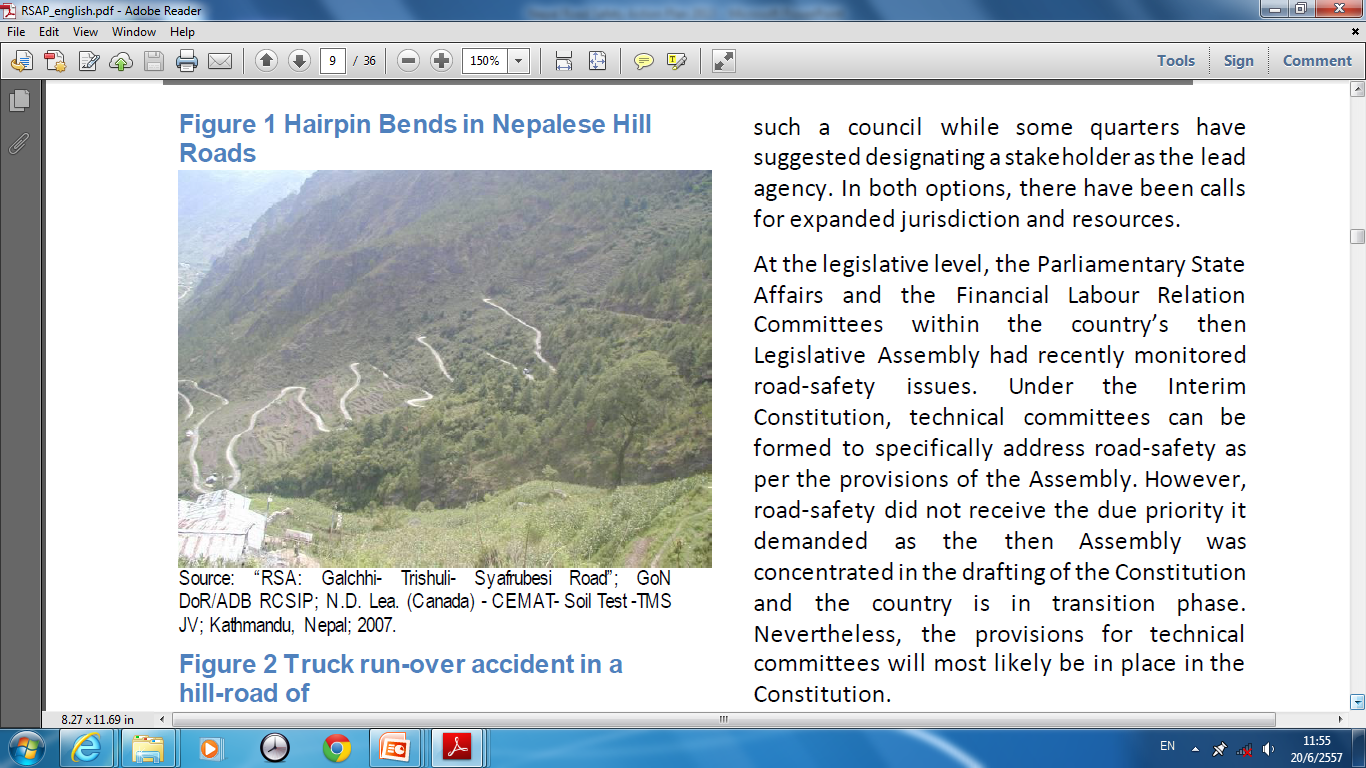 Nepal Road Safety Action Plan (2013-2020)
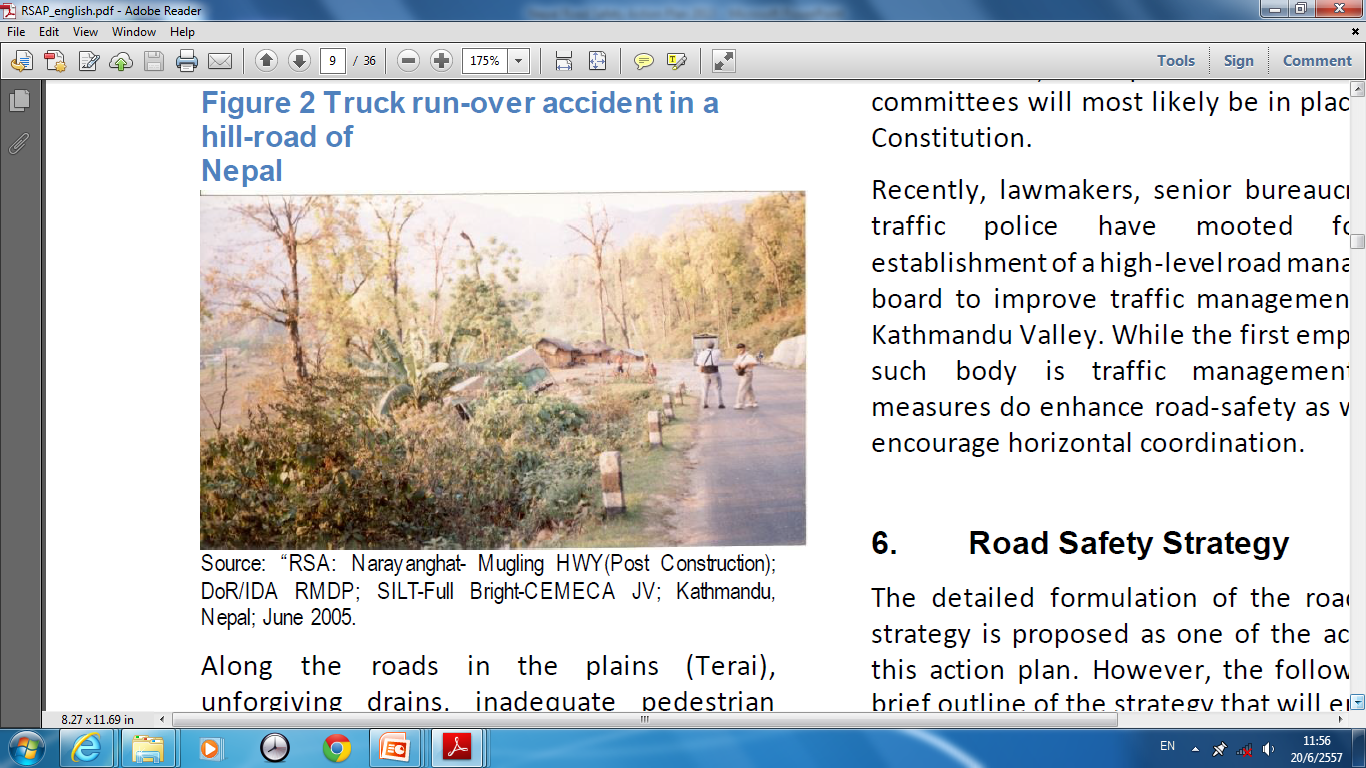 Nepal Road Safety Action Plan (2013-2020)
Drainage System
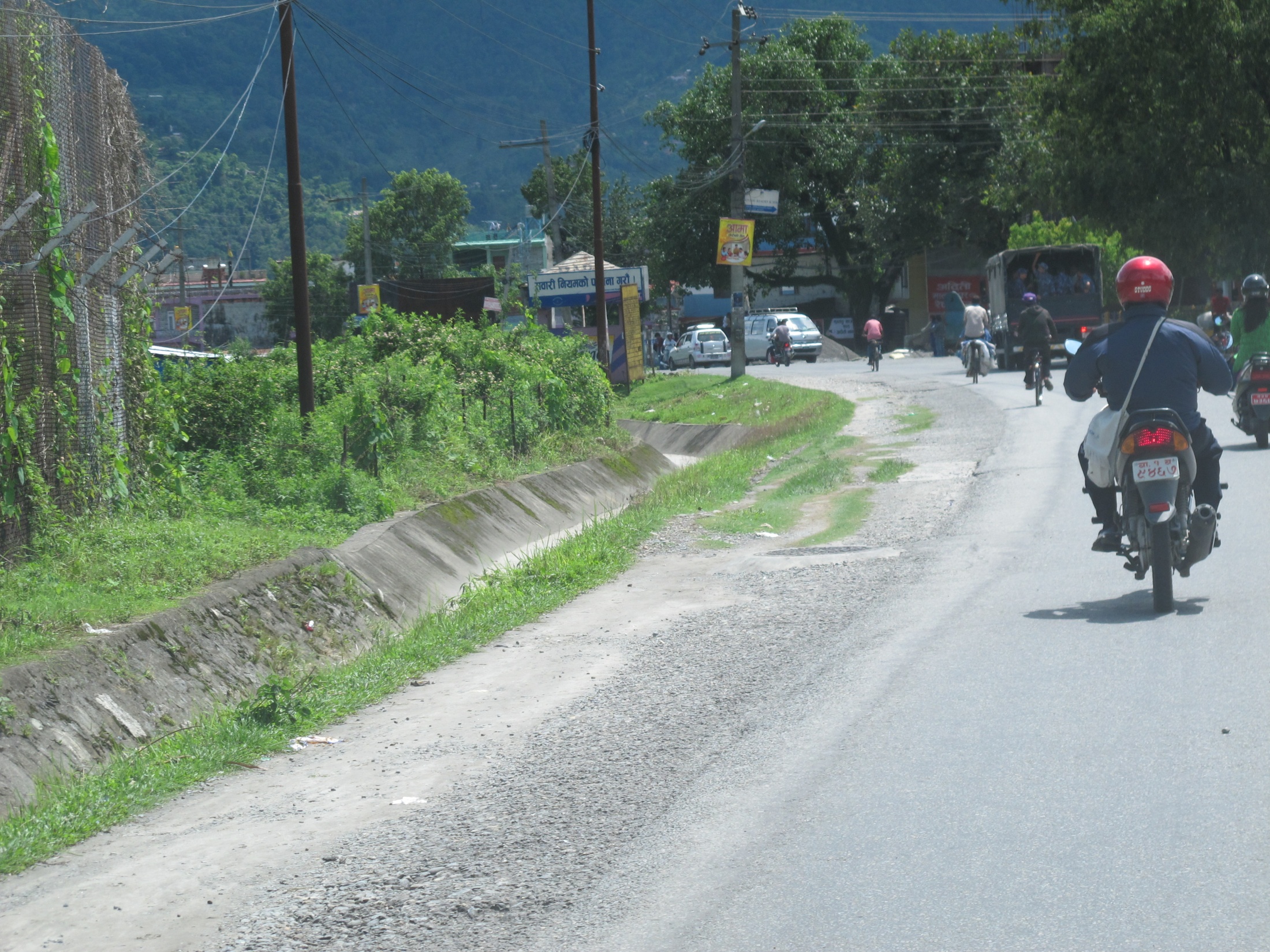 Percent Contribution to Road Crashes
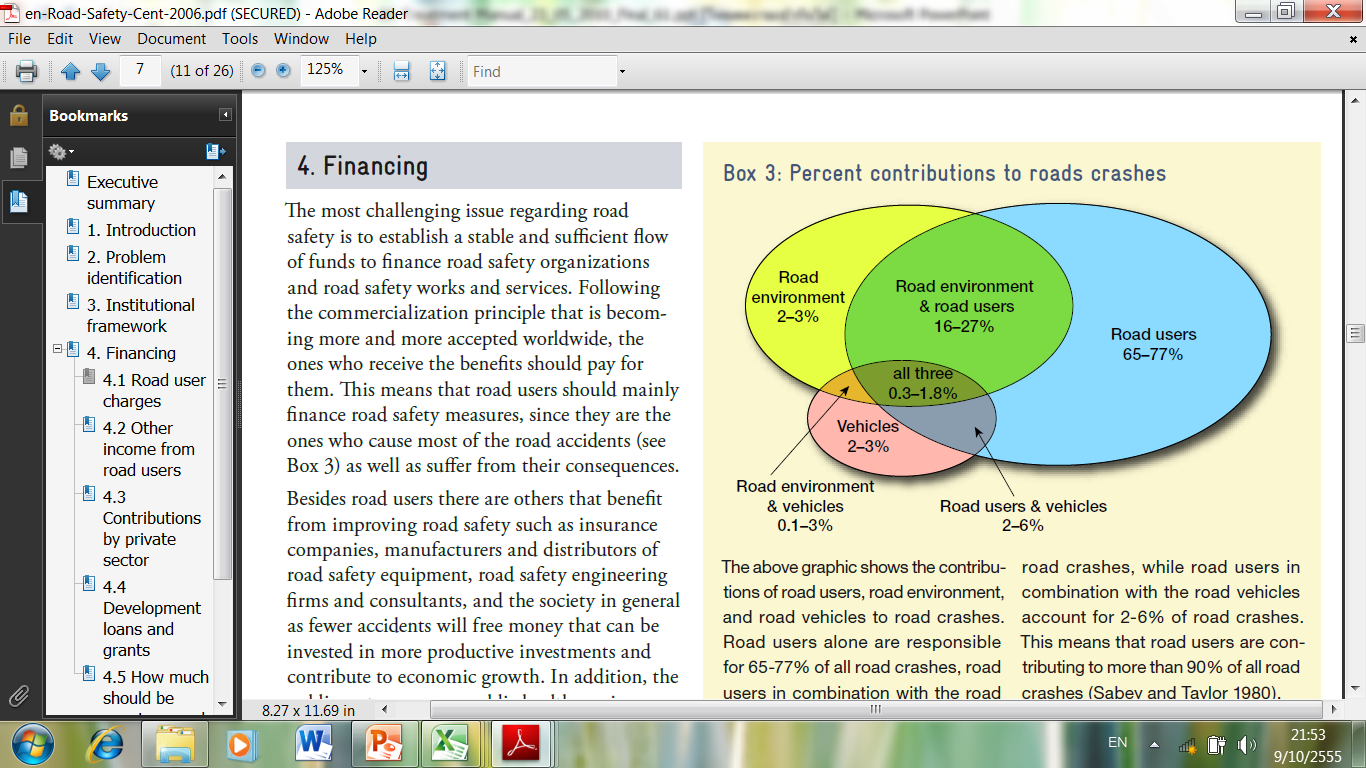 GTZ (2006)
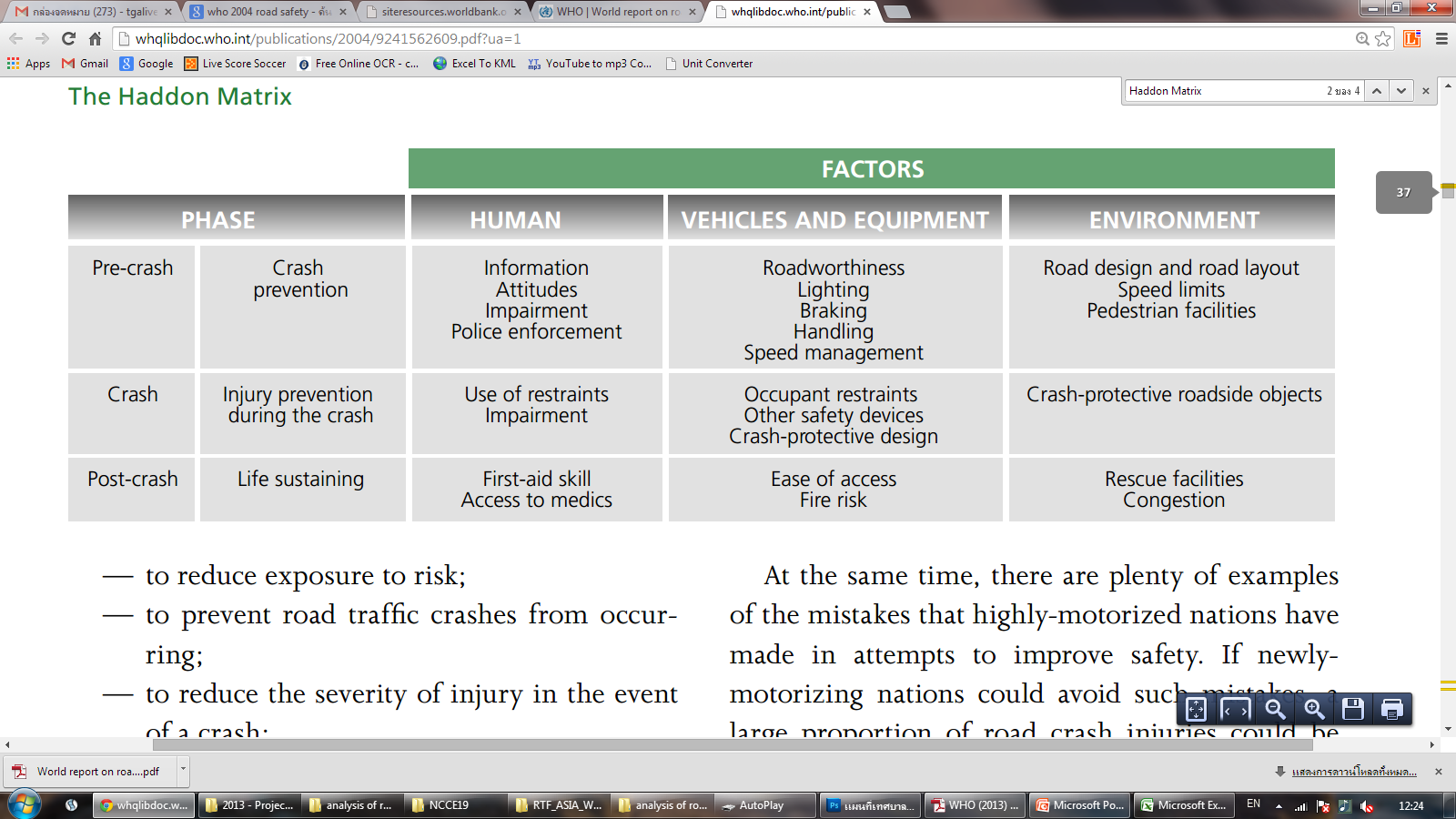 Road Safety Audits
Black Spot Treatment (BST)
Crash Barriers
Crash Cushion
Source : World report on road traffic injury prevention (WHO, 2004)
DECADE OF ACTION FOR ROAD SAFETY         (2011-2020)
Road safety management
Pillars of the Plan
Post –crash response
Safer vehicles
Safer roads and mobility
Safer road users
www.decadeofaction.org
A Framework for the Decade (Thailand)
33rd APEC Transportation Working Group, Tokyo, Japan, October 10-14 2010
33rd APEC Transportation Working Group, Tokyo, Japan, October 10-14 2010
33rd APEC Transportation Working Group, Tokyo, Japan, October 10-14 2010
Establishment of 
In-Depth Crash Investigation Unit
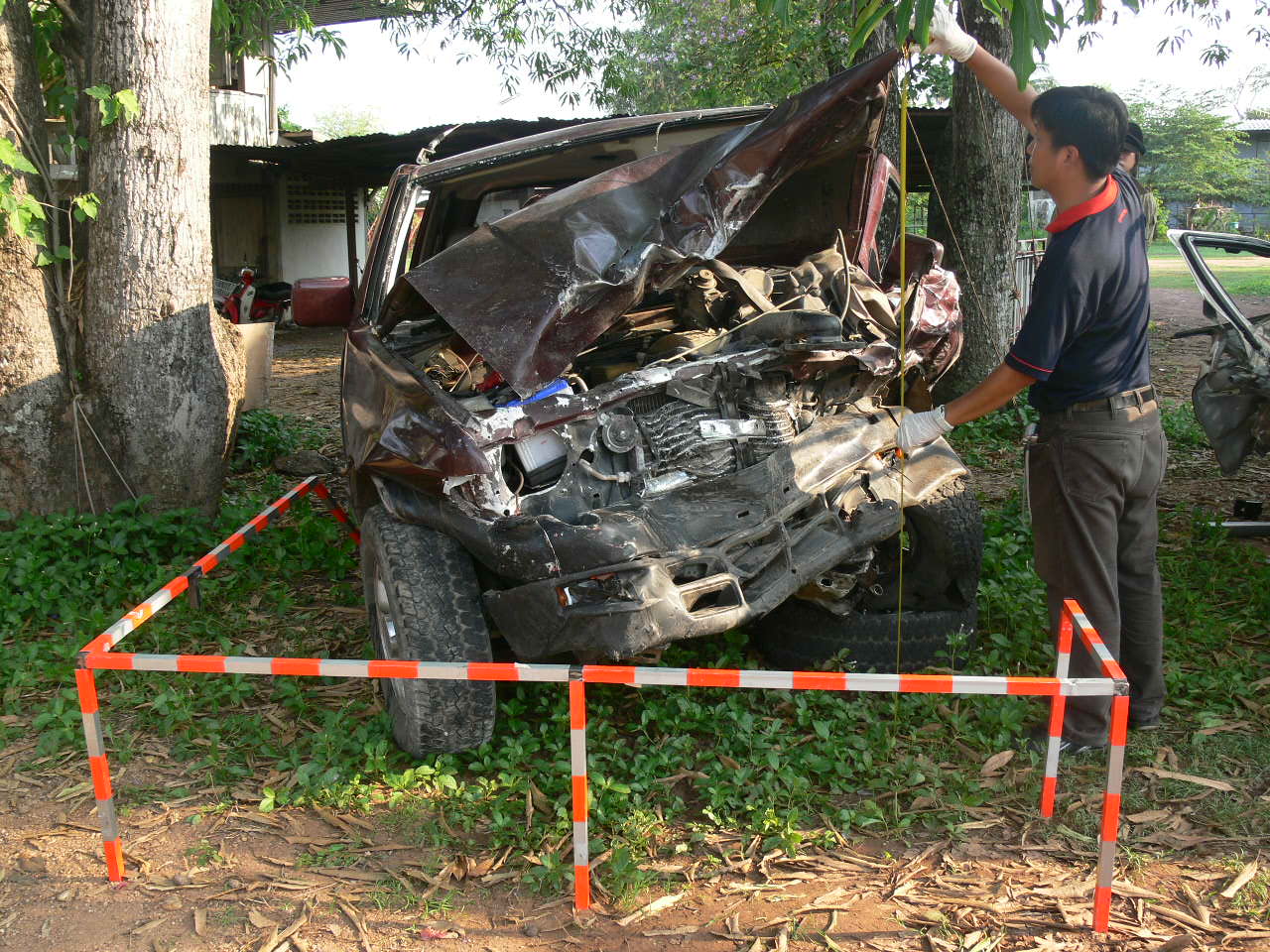 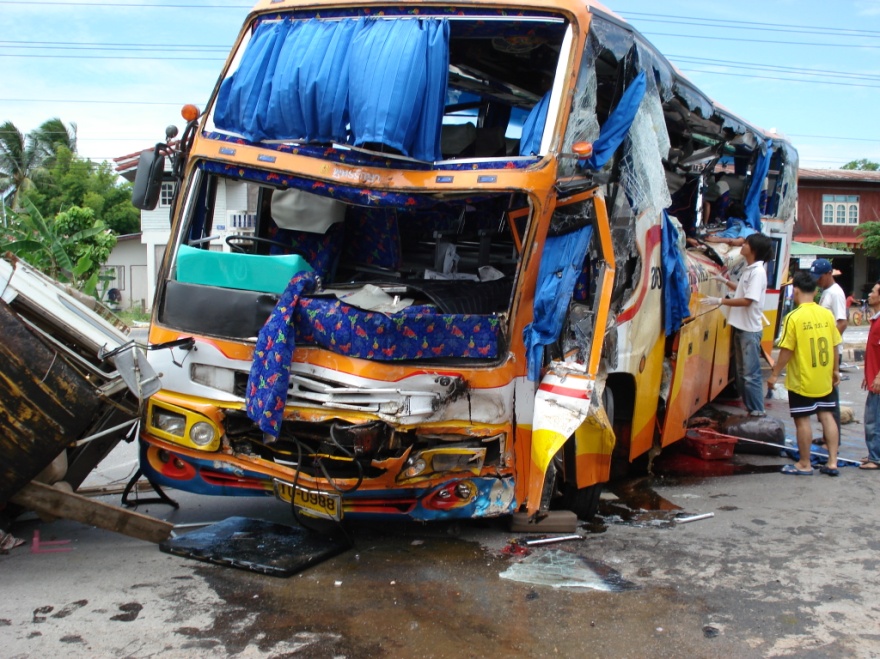 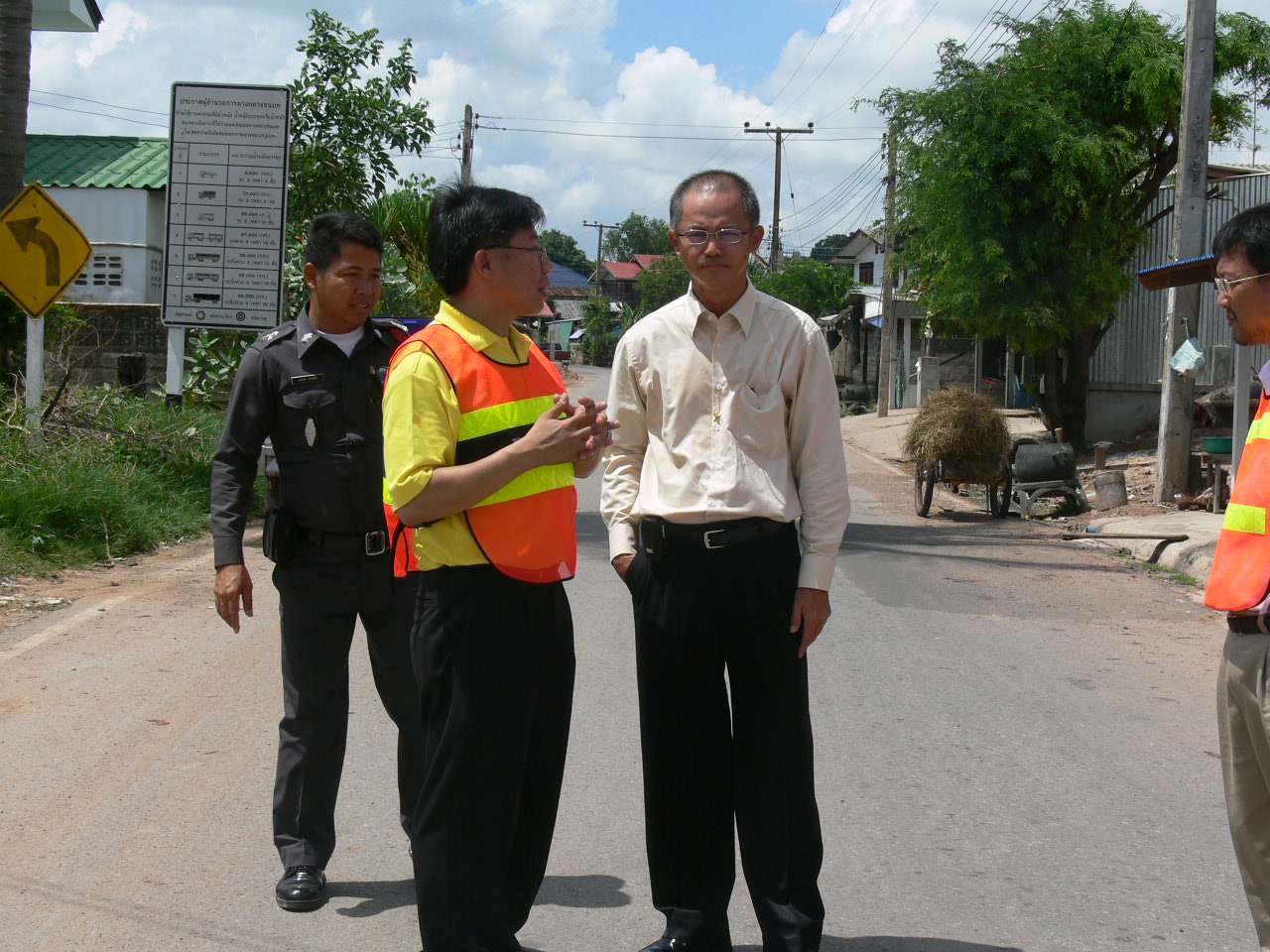 KKU investigated more than 50 serious accidents in the upper northeastern region of Thailand during  2006-2009.
Conducting the Short-term Practical Training Program on Road Safety Audit (RSA)
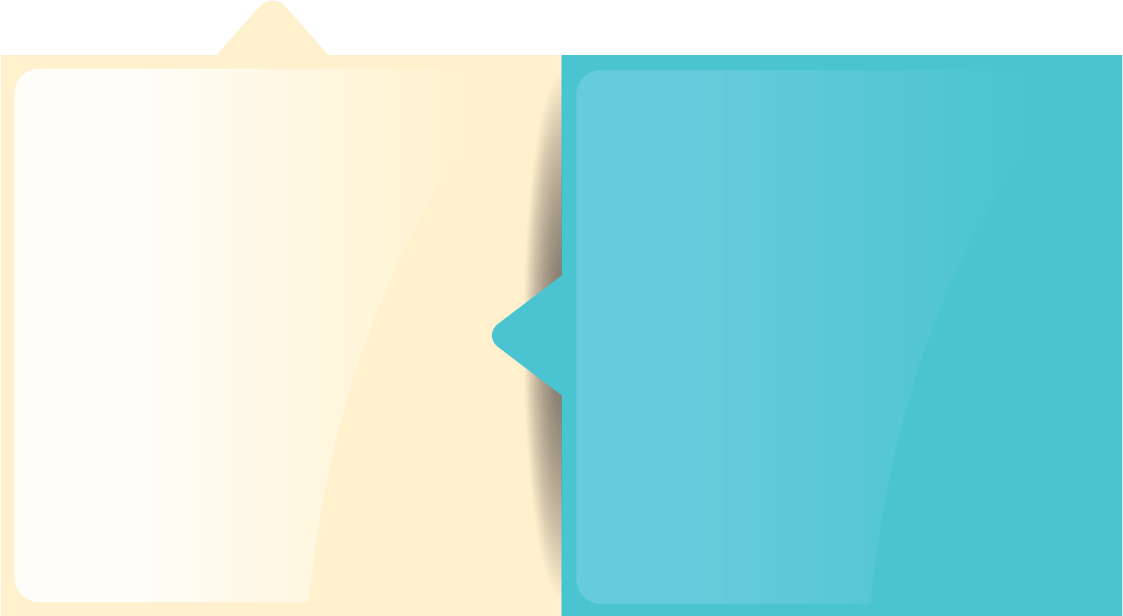 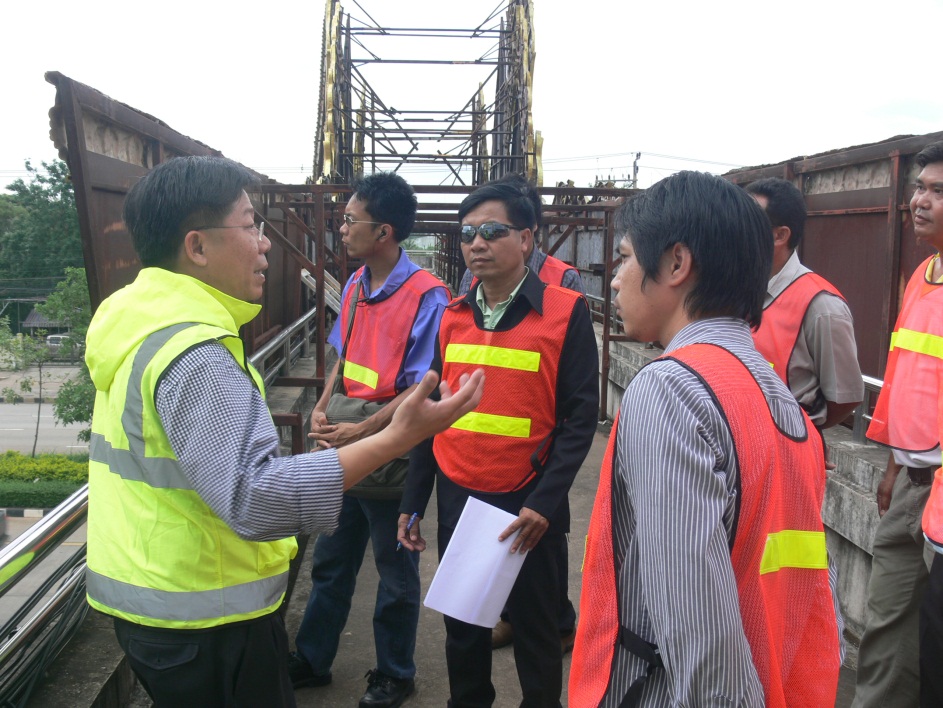 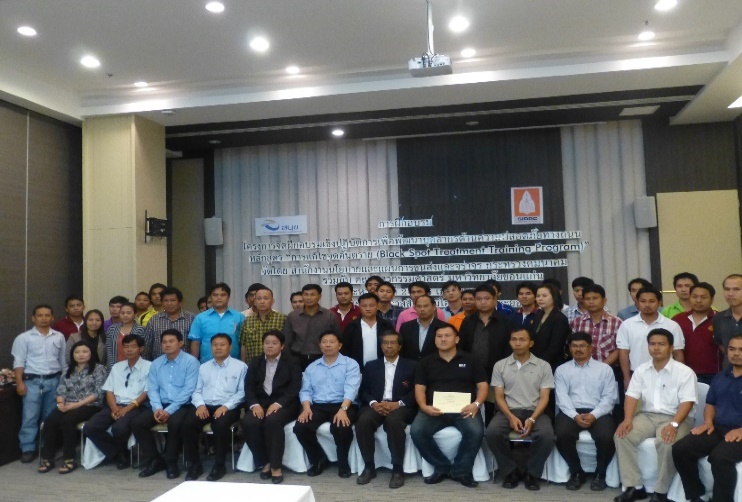 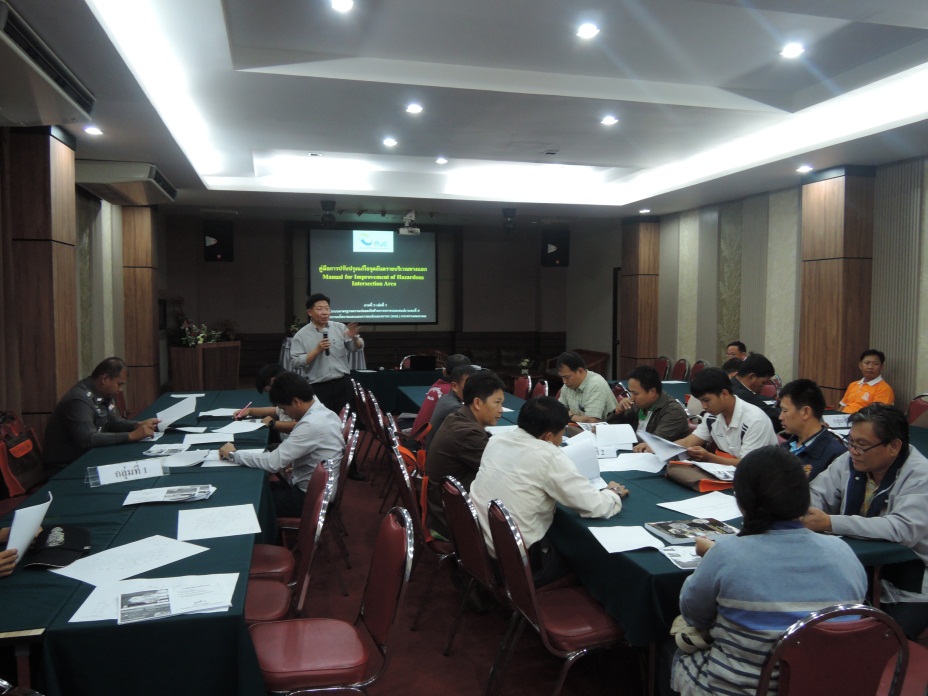 KKU conducted 50 training programs on RSA for more than 2500 participants during 2005-2009.
46
Conducting the Short-term Practical Training Program 
on Black Spot Treatment by Office of Traffic and Transport Policy and Planning (OTP), Ministry of Transport
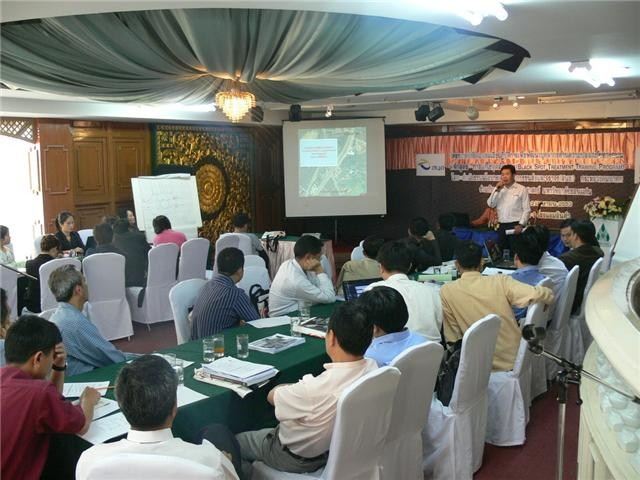 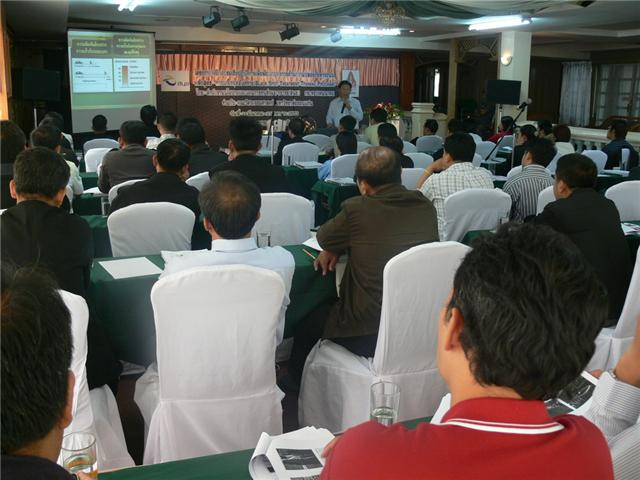 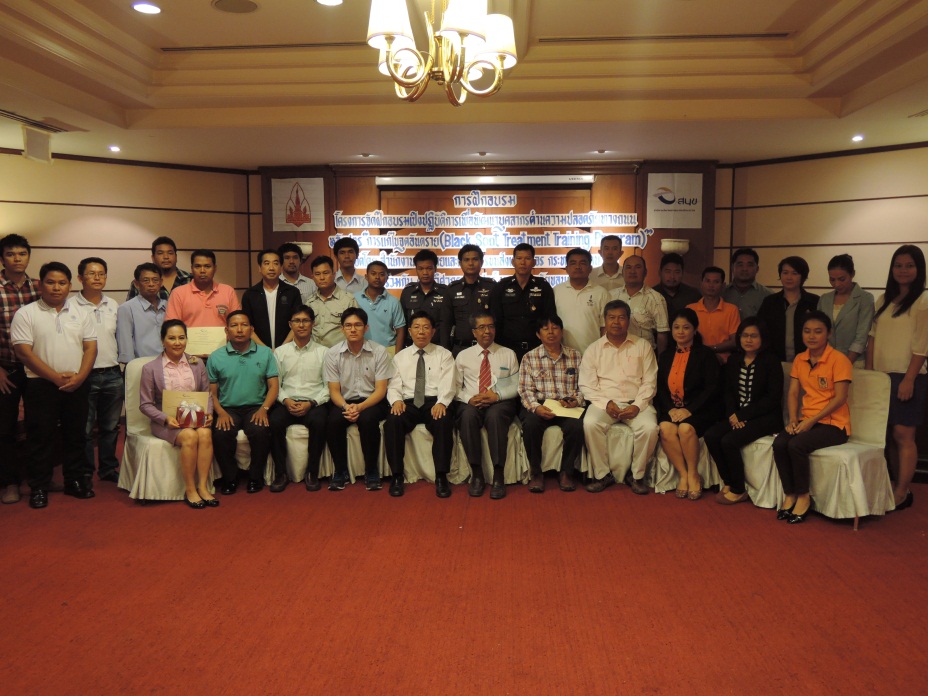 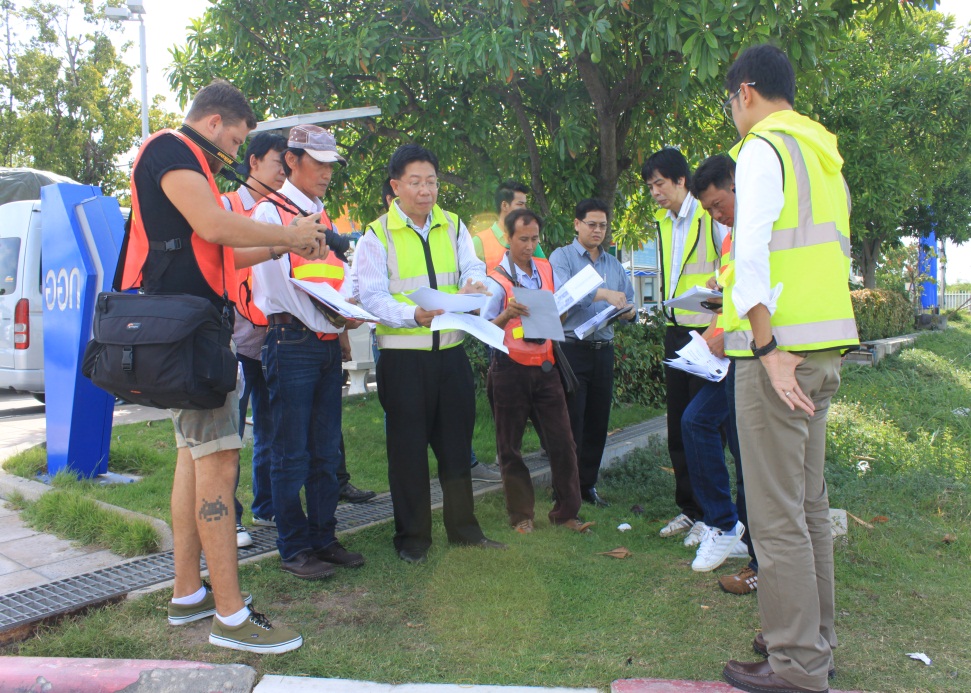 KKU organised 60 practical training programmes on Black Spot Treatment curriculum for more than 3,500 participants during 2009-2014.
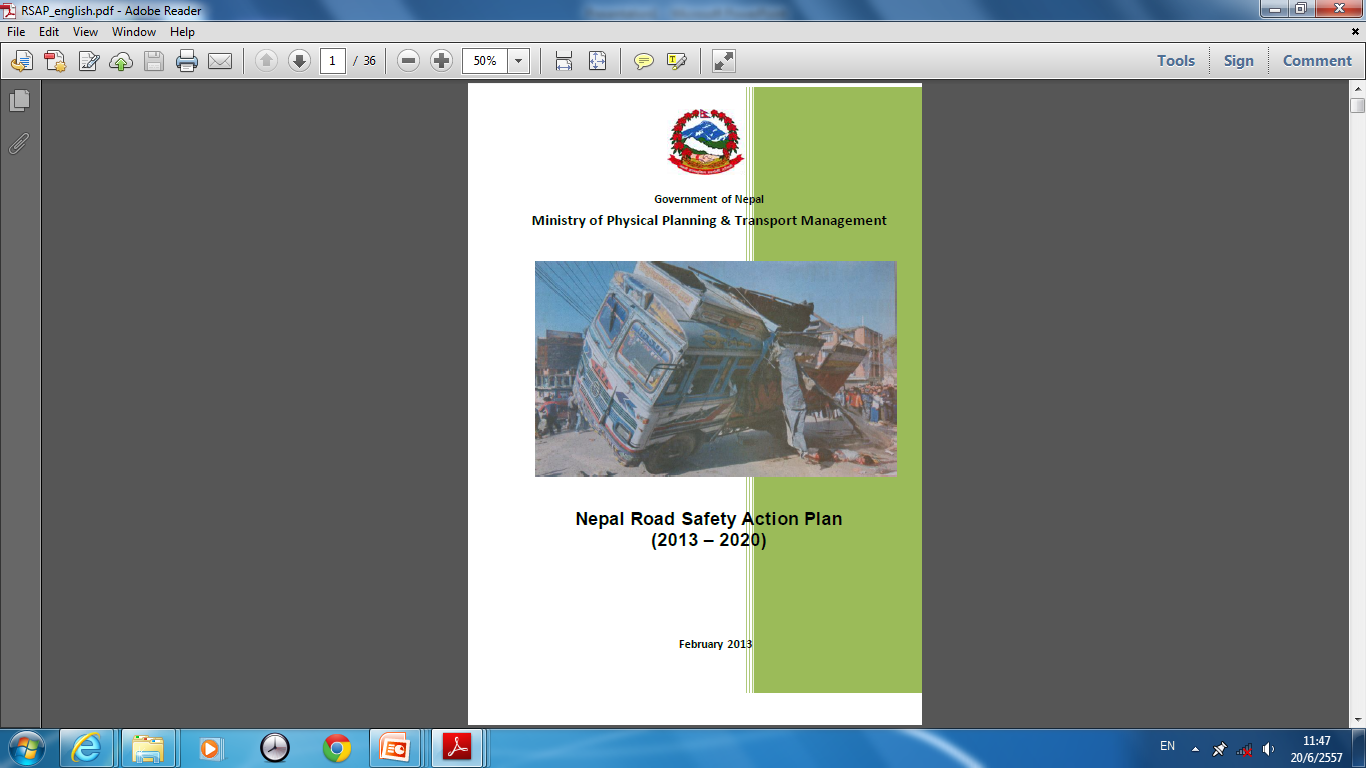 UNIVERSITY COURSE CURRICULUM                 ON ROAD SAFETY
UNIVERSITY COURSE CURRICULUM ON ROAD SAFETY
(Meeting Academia and Government Officers)
23 JunePokhara UniversityDr. Suresh Banstola, Dean – Faculty of Science and TechnologyMr. Buddhi Raj Joshi, Director- Civil Engineering Department 24 JuneDepartment of Roads (DoR)Mr. Sanjaya Kumar Shrestha – DDGMr. Ajaya Kumar Mul – SDE Nepal Engineering College (NEC), Pokhara UniversityProf. Dr. Deepak Bhattarai, Founding PrincipalProf. Dr. Khem Raj Sharma, Director, nec CPS, BalkhuDr. Thusitha Chandani Shahi, Coordinator, TEAMMr. Prabesh Prabesh Adhikari, Assistant Professor, TEAM
UNIVERSITY COURSE CURRICULUM ON ROAD SAFETY
(Meeting Academia and Government Officers)
24 June Institute of Engineering (IoE), Tribhuvan UniversityMr. Anil Marasini, LecturerMr. SubhashDhungel, Visiting Professor 25 JuneDepartment of Transport Management (DOTM)Mr. Kashi Raj Dahal – DGMr. SharadAdhikari – Director – TechnicalMr. Indra K. Thapaliya – Director – AdministrativeDr. PadamShahi – Consultant – Nepal India Transit ProjectDepartment of Local Infrastructure and Local Roads (DOLIDAR)Mr. Jeewan Kumar Shrestha – Director General Mr. Ram Chandra Shrestha – Deputy Director GeneralMr. Ganga B. Basnet – Senior Divisional Engineer
Institute of Engineering, Tribhuvan University, Nepal
Institute of Engineering (IoE), Tribhuvan University, Nepal
Khon Kaen University (KKU), Thailand
Khon Kaen University (KKU), Thailand
University of South Australia (UniSA), Australia
General Suggestions
BEng program in CE

At least one road safety engineering course should be developed and offered as either a core course or an elective course.
The instuitutes should encourage and create conducive environment for taking road safety engineering topics as their CE project work.
Suggestions
MEng program in CE
Road safety engineering course  should be set up as a core course.
The details of course description of road safety engineering subject should be revised to include some of the following topics: 
road safety awareness and laws, 
behavioral science, 
accident database and analysis, 
black spot treatment, 
traffic calming, 
in-depth crash investigation, 
development of road accident countermeasures, 
monitoring and evaluation of road safety program
case studies
Suggestions
Offer road safety as a Special Study course.
Road safety engineering subjects should be set up and offered as the reserch topics for the MEng or MSc thesis.

Further Recommendations:
As part of human resource capacity development, the short-term training programs on RSA, BST, AIU and traffic calming should be seriously determined.
Collaboration between Nepali universities and overseas universities and academic institutes is highly recommended.
“We have to do the best we can. This is our sacred human responsibility.”(Albert Einstein)“Knowledge save lives”(Prof. Dr. Yordpol Tanaboriboon (AIT))“Human resource capacity development on road safety save milion of lives in Nepal”
THANKs FOR YOUR ATTENTION
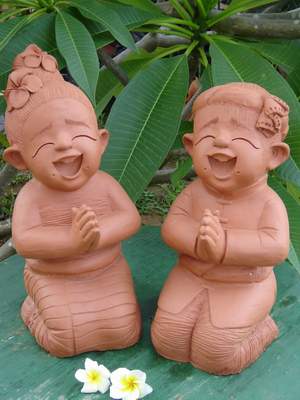